3D Environmental Mapping and Imaging for AUVSI RoboBoat
David Bumpus, Dan Kubik, & Juan Vazquez
Advisor: Dr. José Sánchez
Customer: Mr. Nick Schmidt
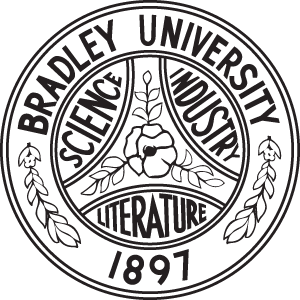 Department of Electrical & Computer Engineering
April 26, 2016
Presentation Outline
Problem Background
Functional Requirements
Project Overview
Division of Labor
Juan Vazquez
Dan Kubik
David Bumpus
Conclusion
2
Presentation Outline
Problem Background
Functional Requirements
Project Overview
Division of Labor
Juan Vazquez
Dan Kubik
David Bumpus
Conclusion
3
Problem Background: Motivation
Since 2013, Bradley has twice sent teams to the AUVSI RoboBoat competition
Teams have difficulty determining distances to objects from boat
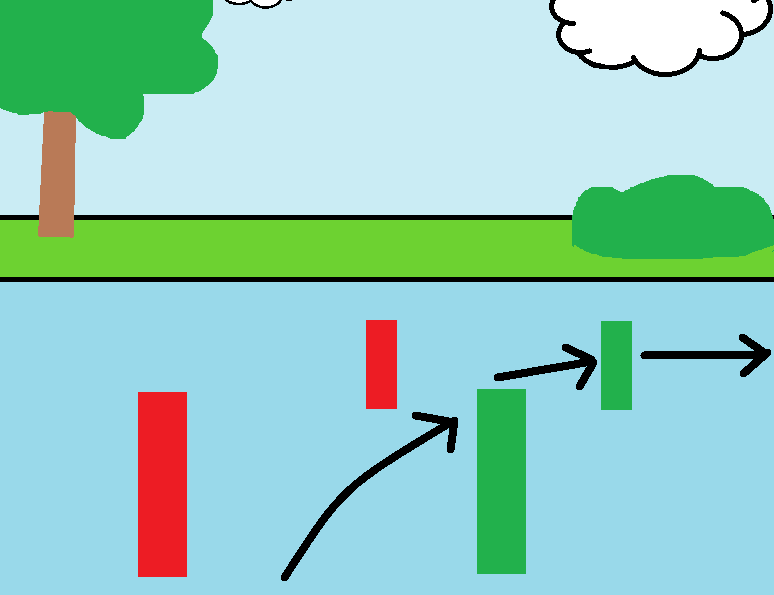 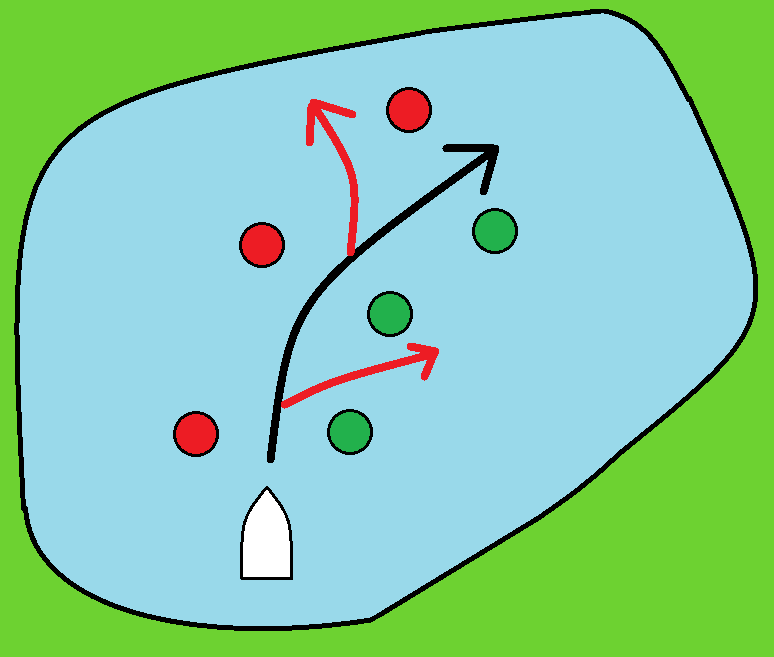 Fig. 1. Potential RoboBoat paths
Fig. 2. Navigating through buoys
4
Problem Background: Motivation
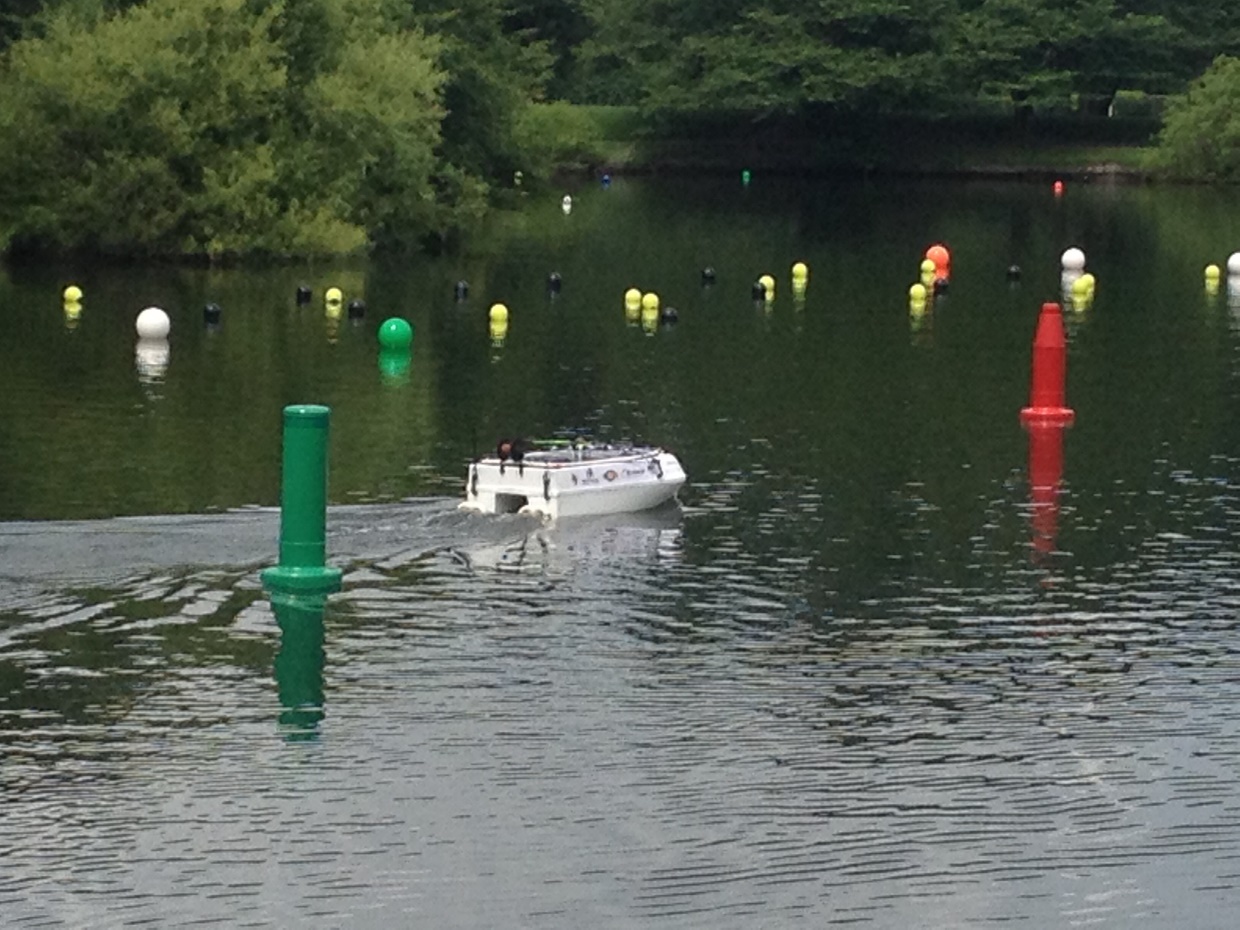 Fig. 3. Boat identifying area of interest [1]
5
Problem Background: Objective
Create an accurate measurement system that:
Measures distance to objects in the boat’s surroundings
Uses lidar
Operates in real-time
Is easy to use for future boat teams
6
Problem Background: Significance
Lidar
“light” + “radar”
Distance and amount of light (reflectivity)
Reduces human error
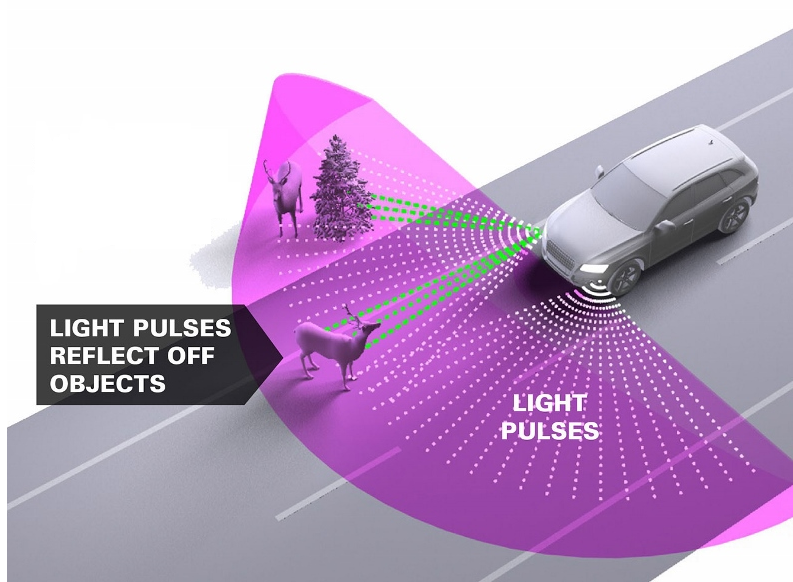 Fig. 4. Application of lidar for automobile navigation [2]
7
Presentation Outline
Problem Background
Functional Requirements
Project Overview
Division of Labor
Juan Vazquez
Dan Kubik
David Bumpus
Conclusion
8
Functional Requirements
System must:
Obtain and store lidar data
Obtain camera images
Reduce lidar dataset as instructed
Register lidar data with image data
Create color overlay image representing distance
Determine nearest object location and distance
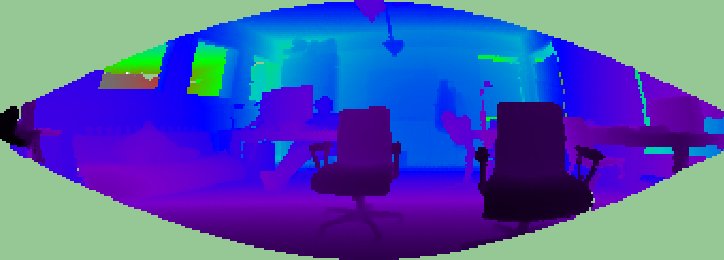 Fig. 5. A color overlay image representing registered distance information [3]
9
Presentation Outline
Problem Background
Functional Requirements
Project Overview
Division of Labor
Juan Vazquez
Dan Kubik
David Bumpus
Conclusion
10
Project Overview
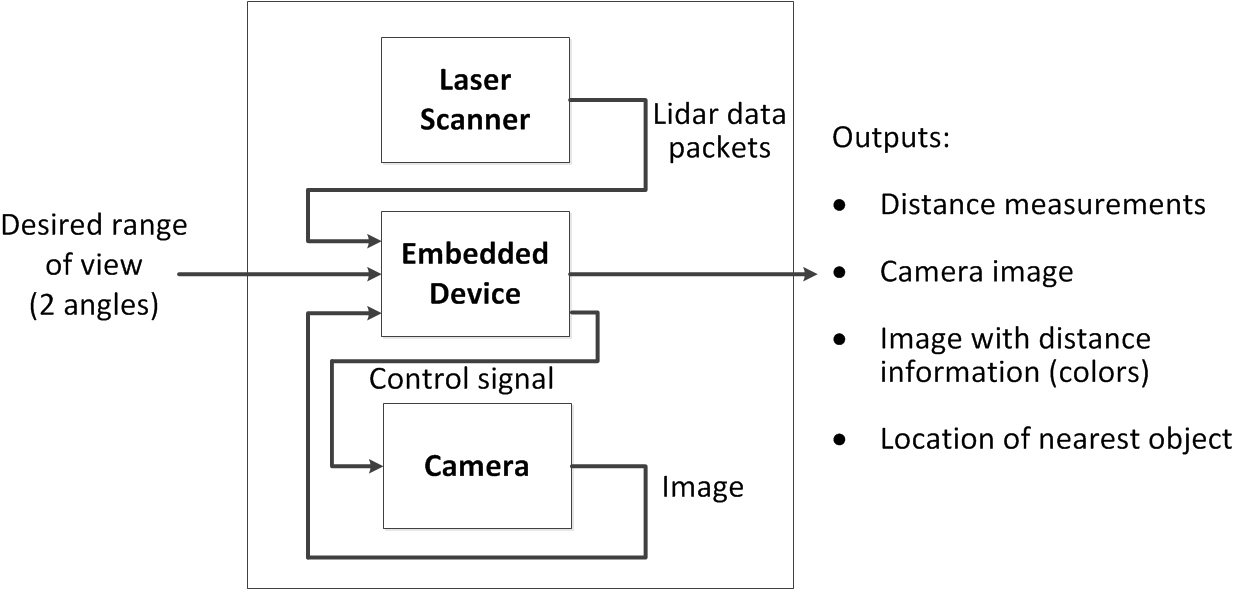 Fig. 6. System block diagram
11
Presentation Outline
Problem Background
Functional Requirements
Project Overview
Division of Labor
Juan Vazquez
Dan Kubik
David Bumpus
Conclusion
12
Division of Labor
Data Acquisition
Juan
Data Organization
Dan
Data Processing
David
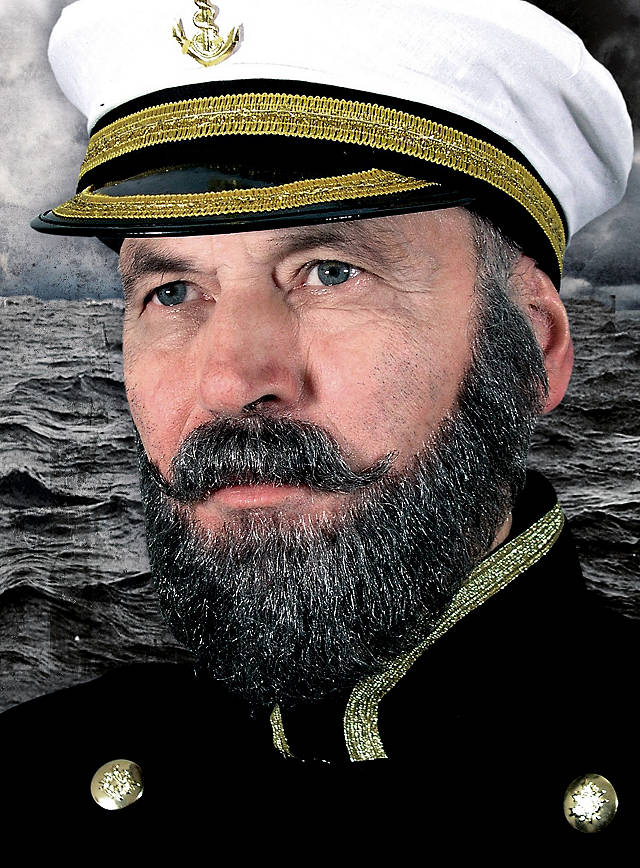 Fig. 7. Captain [4]
13
Presentation Outline
Problem Background
Functional Requirements
Project Overview
Division of Labor
Juan Vazquez
Dan Kubik
David Bumpus
Conclusion
14
Juan Vazquez: Overview
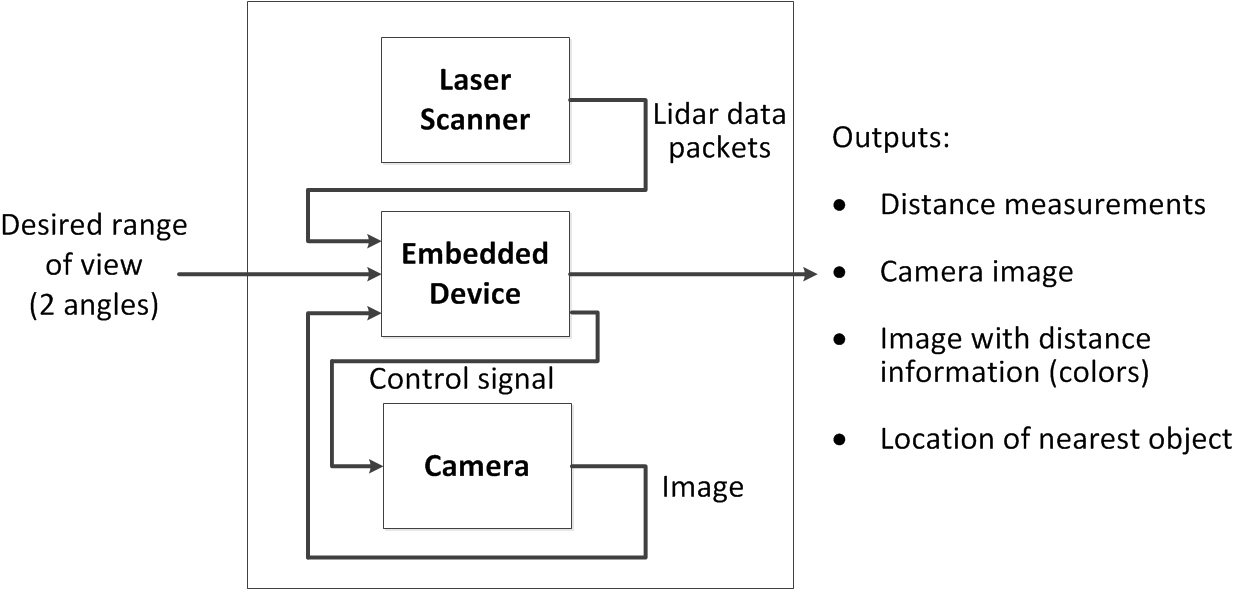 Fig. 8. Subsystems covered in purple
15
Juan Vazquez: OS Installation
Ubuntu Server
Size
Software availability
Configurability
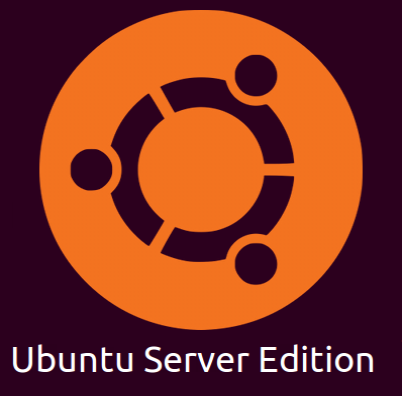 Fig. 9. Ubuntu Server [5]
16
Juan Vazquez: OS Installation
Operating system booting
MicroSD
EMMC (Embedded MultiMediaCard)
Establishing network connection
Ethernet connection bridge
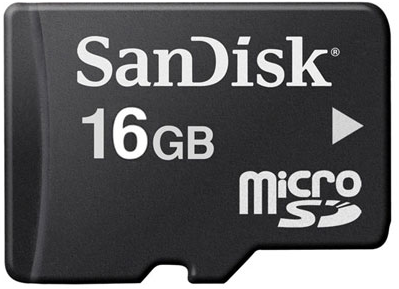 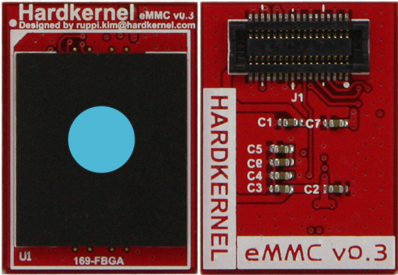 Fig. 11. EMMC [7]
Fig. 10. MicroSD [6]
17
Juan Vazquez: Camera Interface
Logitech C500 Linux driver
Open Source Computer Vision
Supports Linux
C++ Interface
Video capture
Image registration
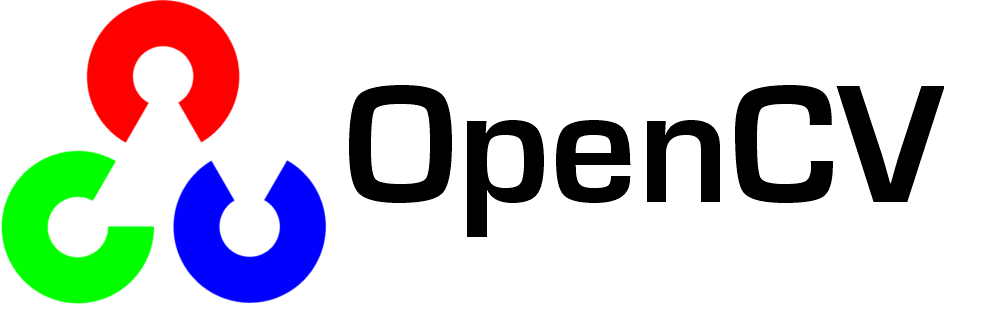 Fig. 12. OpenCV [8]
18
Juan Vazquez: Camera Interface
Image capture program
Live video read
Continuously capturing/overwriting
Stores in PPM (Portable Pixmap Format)
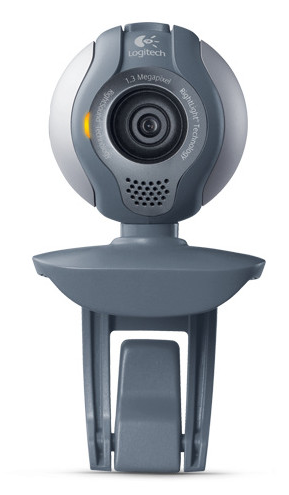 Fig. 13. Logitech C500 [9]
19
Juan Vazquez: VLP-16 Interface
Libpcap
Library for packet capture
Packet Detection
UDP (User Datagram Protocol)
Packet Storage
Text file
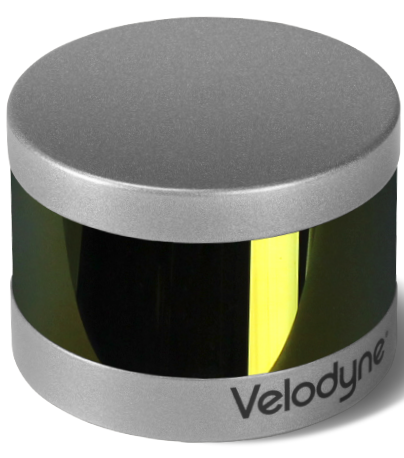 Fig. 14. VLP-16 [10]
20
Juan Vazquez: Detection & Read Interface
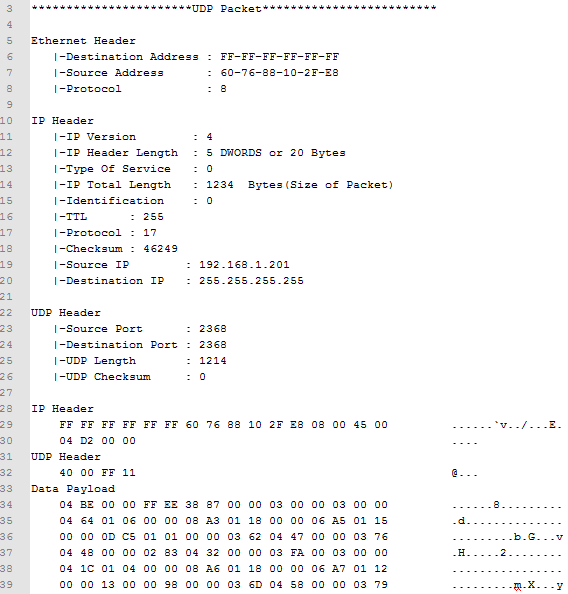 Fig. 15. Removing Unwanted Data
21
Presentation Outline
Problem Background
Functional Requirements
Project Overview
Division of Labor
Juan Vazquez
Dan Kubik
David Bumpus
Conclusion
22
Dan Kubik: Overview
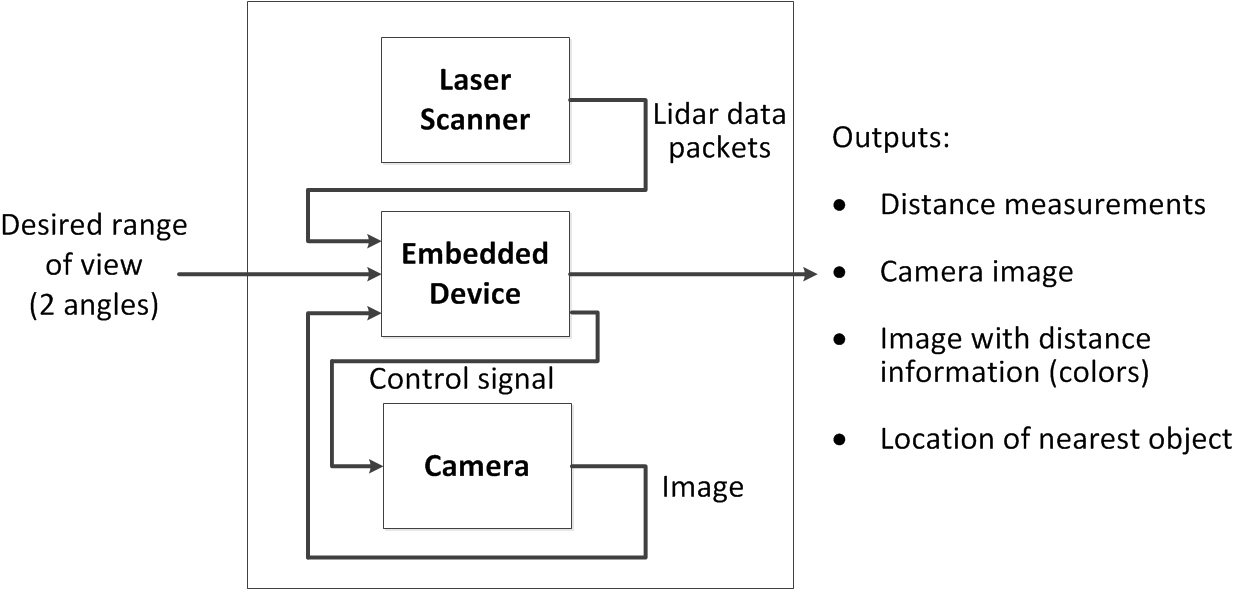 Fig. 16. Subsystems covered in purple
23
Dan Kubik: Reading lidar data
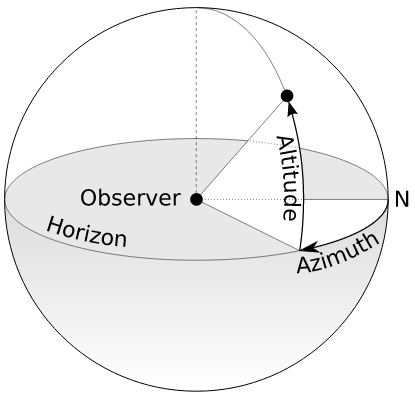 Each text file contains an encoded packet of lidar data
“ FF | EE | 7D | 70 | 6F | 06 | 02 | F3 | 06 …”
Data point
Fig. 17. Azimuth and altitude explained [11]
Initial flag
Reflectivity
Azimuth
Distance
24
Dan Kubik: Reading lidar data
Data packet:
Initial Flag
Time stamp
Scanner Information
FFEE
Data point:
Distance
Reflectivity
Altitude
x 24
Azimuth
x 16
Fig. 18. Information in a data packet
25
Dan Kubik: Organizing lidar data
Hierarchy of C++ classes:
MasterBlock
Data block
Half data block
Data packet
Data point
Highest level
Lowest level
26
Dan Kubik: Organizing lidar data
MasterBlock – internal “interface”
Considers incoming data
Stores if data falls within “frontal” or “selection” ranges
Fills up to one 360° sweep of data
0°
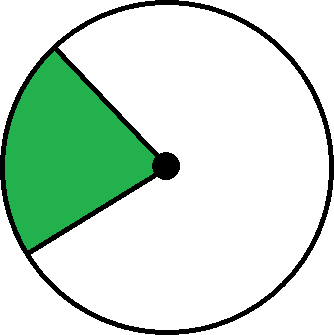 315°
225°
Fig. 19. Top down view: example of a selection range
27
Dan Kubik: Data flow
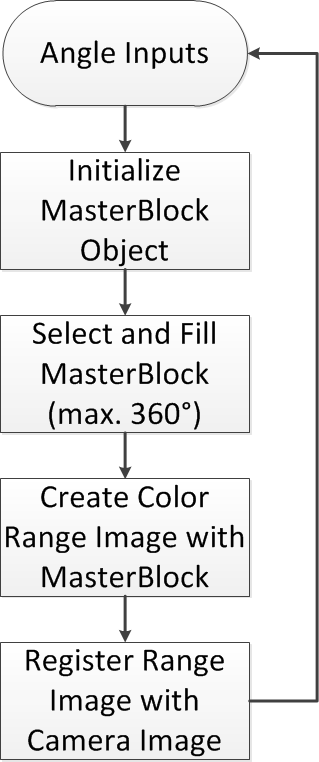 Fig. 20. Subsystem Flowchart
28
Dan Kubik: Data flow
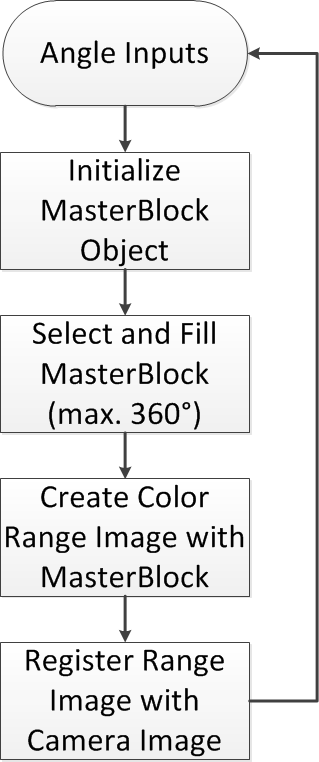 Fig. 20. Subsystem Flowchart
29
Dan Kubik: Data flow
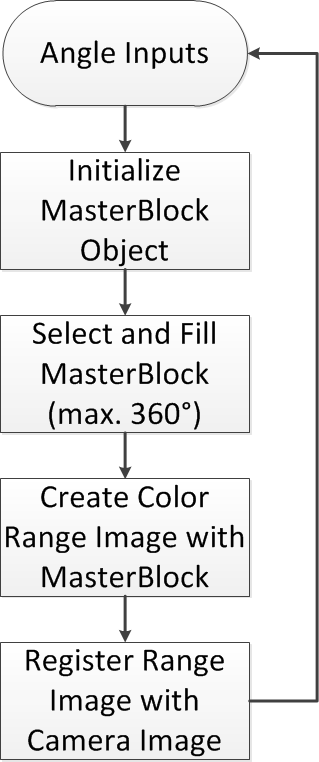 Fig. 20. Subsystem Flowchart
30
Dan Kubik: Data flow
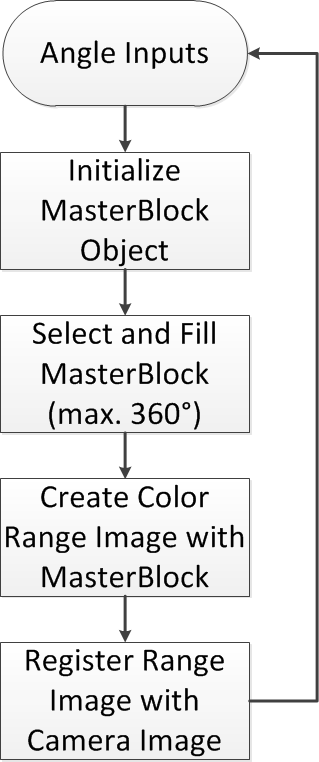 Fig. 20. Subsystem Flowchart
31
Dan Kubik: Data flow
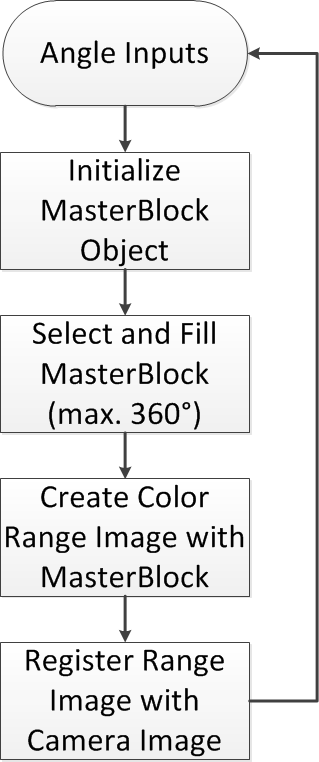 Fig. 20. Subsystem Flowchart
32
Dan Kubik: Data flow
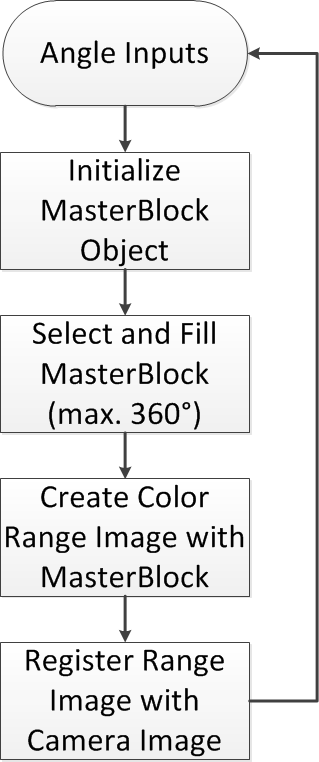 Fig. 20. Subsystem Flowchart
33
Dan Kubik: Data flow
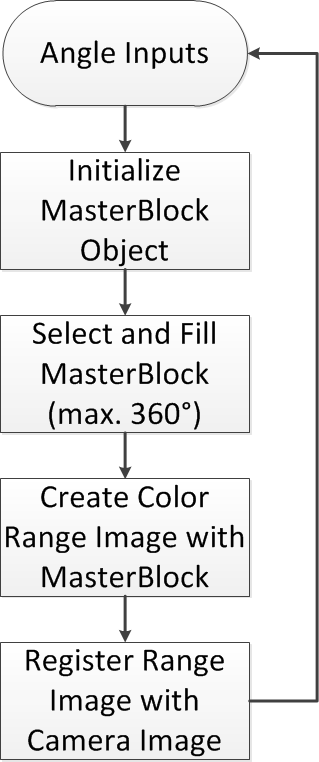 Fig. 20. Subsystem Flowchart
34
Dan Kubik: Organizing lidar results
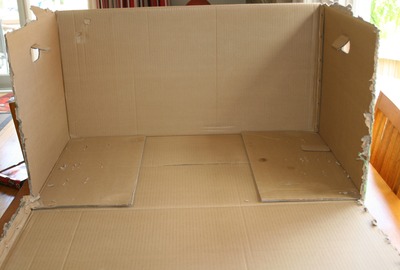 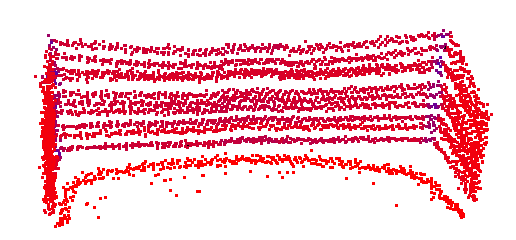 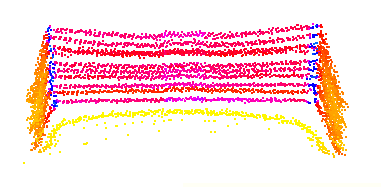 Fig. 21. Scanned cardboard box [12]
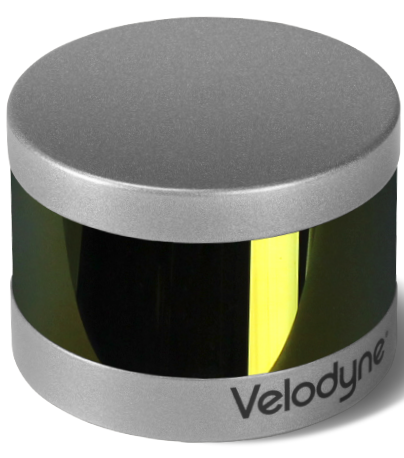 Fig. 23. 3D-Viewer view of box, created from MasterBlock object
Fig. 22. VeloView view of box
35
Dan Kubik: Organizing lidar results
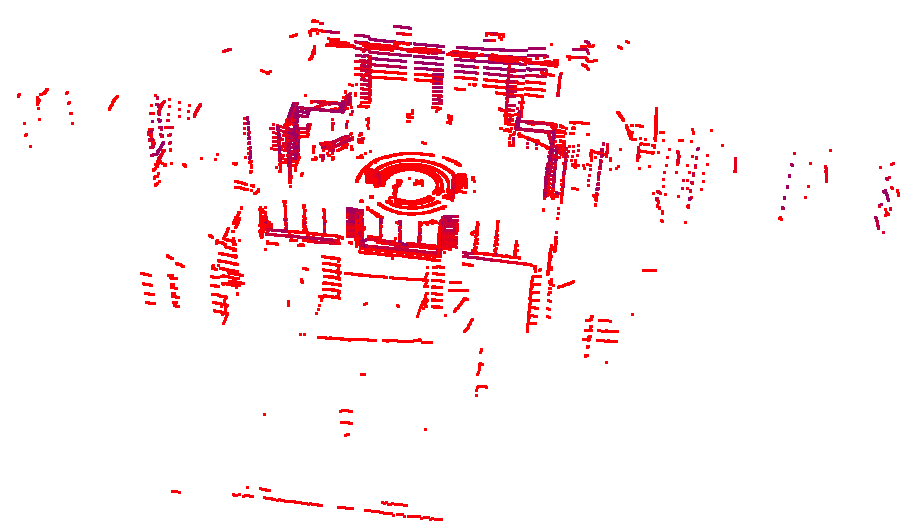 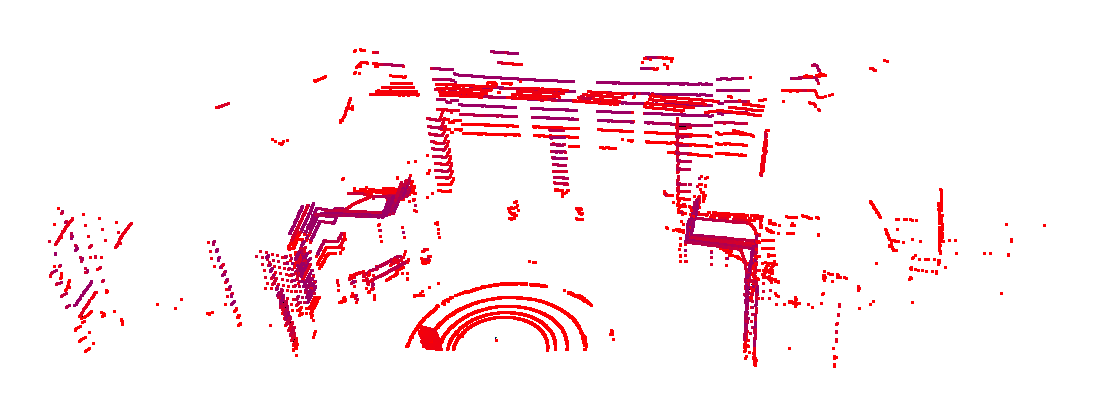 Fig. 24. Full 360° view, input: (0, 359)
Fig. 25. Frontal 180° view, input: (270, 90)
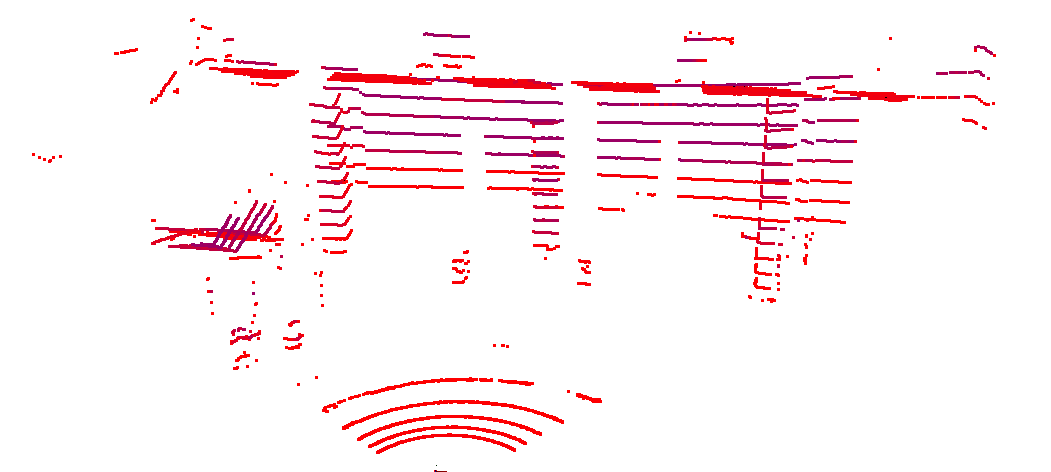 Fig. 26. Frontal 90° view, input: (315, 45)
36
Dan Kubik: Creating color overlay
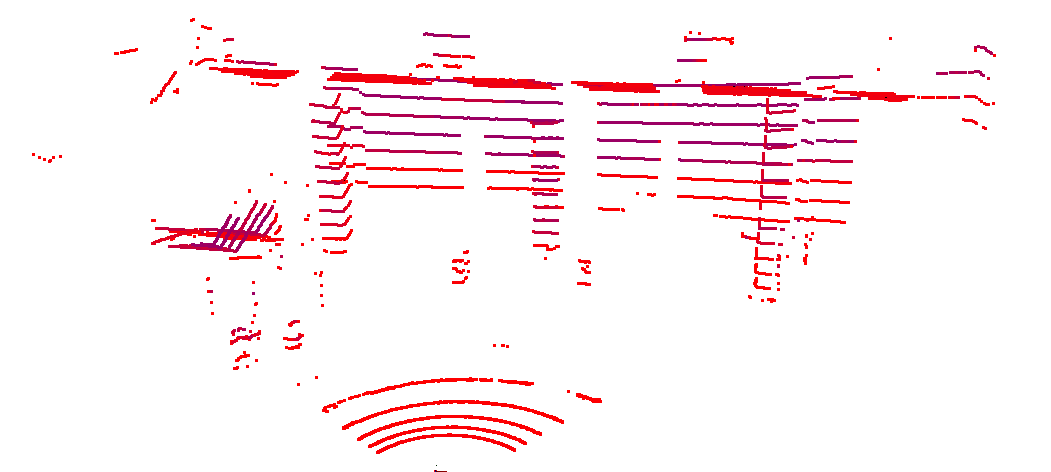 ?
Fig. 27. Creating 2D color range image from 3D lidar data
37
Dan Kubik: Barnes Interpolation
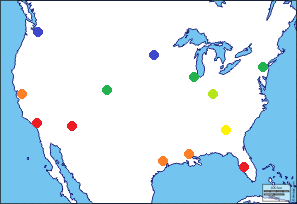 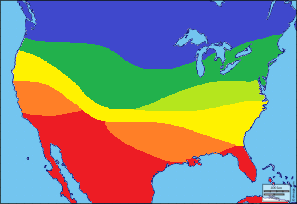 30s
40s
50s
60s
Fig. 28. Interpolating unevenly distributed data to a complete grid [13]
70s
80s
38
Dan Kubik: Creating color overlay
How to get to two dimensions?
Convert spherical to rectangular coordinates (X, Y, Z)
Keep X (horizontal) and Z (vertical) dimension
Use distances as interpolation values
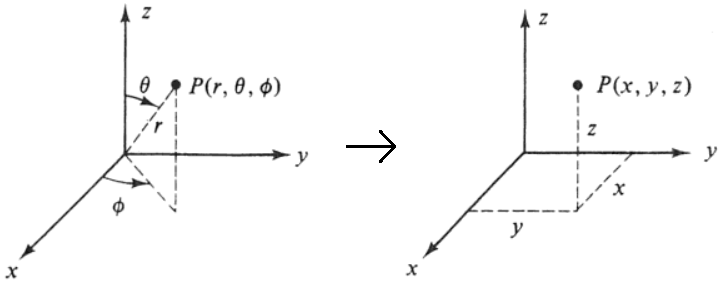 Fig. 29. Spherical to rectangular coordinates, remove y dimension [14]
39
Dan Kubik: Overlay creation results
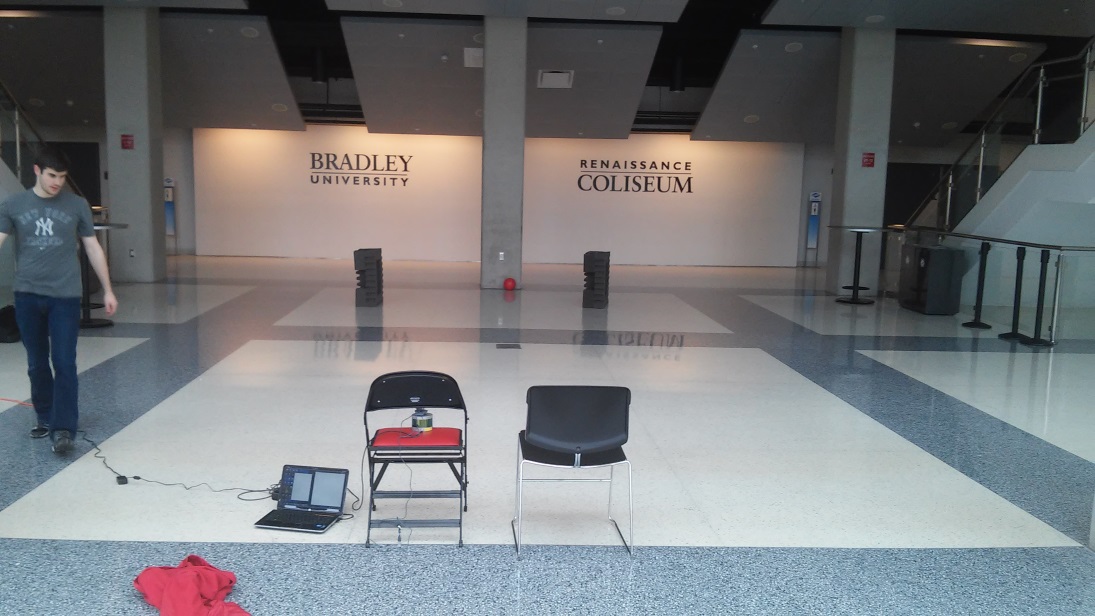 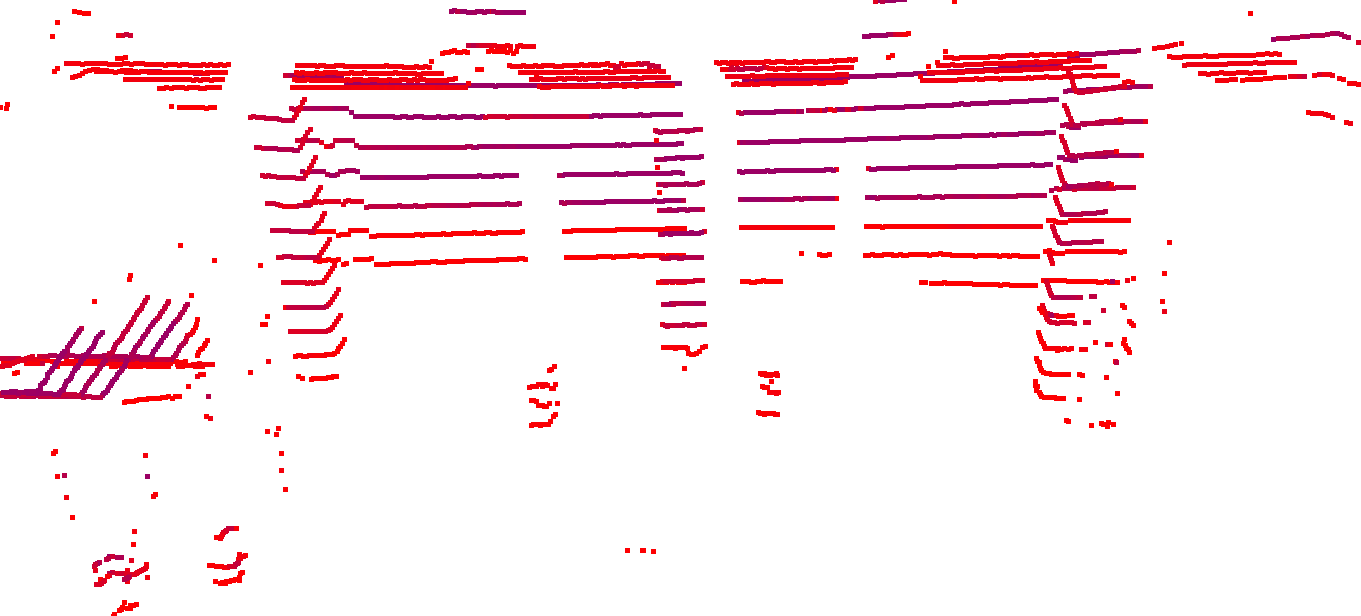 Fig. 30. Renaissance Coliseum setup
Fig. 31. Renaissance Coliseum lidar data (frontal 90°)
40
Dan Kubik: Overlay creation results
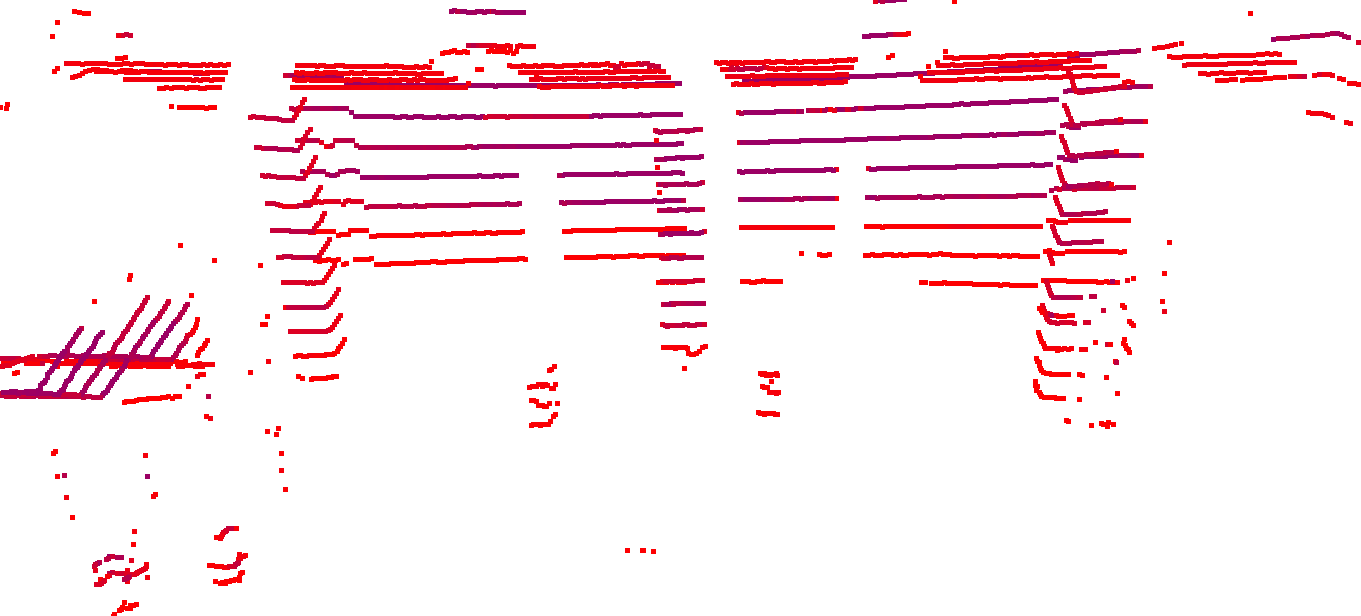 Fig. 32. Renaissance Coliseum lidar data (frontal 90°)
Far
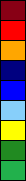 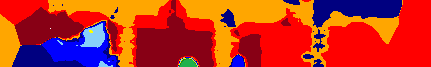 Near
Fig. 33. Barnes Interpolation with color thresholding
41
Dan Kubik: Overlay creation results
14.0 m
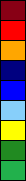 First column: 11.2m
Third column: 11.8m
Right buoy: 8.26m
Back wall: 15.1m
X   Center column: 10.2m (off by 0.3m)
X   Left buoy: 7.87m (off by a significant margin)
12.2 m
10.5 m
8.8 m
7.0 m
5.3 m
3.5 m
1.8 m
0 m
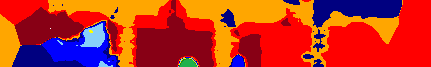 Fig. 34. Barnes Interpolation of Renaissance Coliseum
42
Presentation Outline
Problem Background
Functional Requirements
Project Overview
Division of Labor
Juan Vazquez
Dan Kubik
David Bumpus
Conclusion
43
David Bumpus: Overview
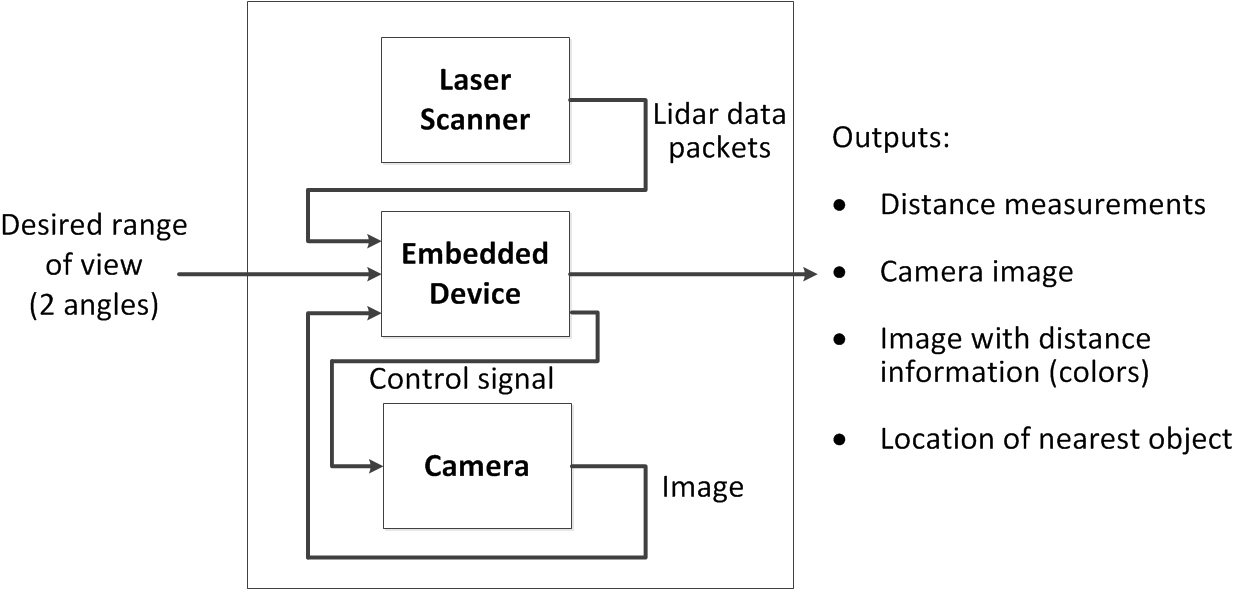 Fig. 35. Subsystems covered in purple
44
Work Accomplished: Object Detection
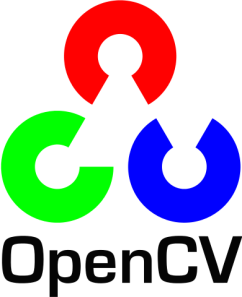 Scale Invariant Feature Transform (SIFT)
Keypoint detection for object detection


Registration of Barnes interpolation with webcam image
Fig. 36. OpenCV Logo [8]
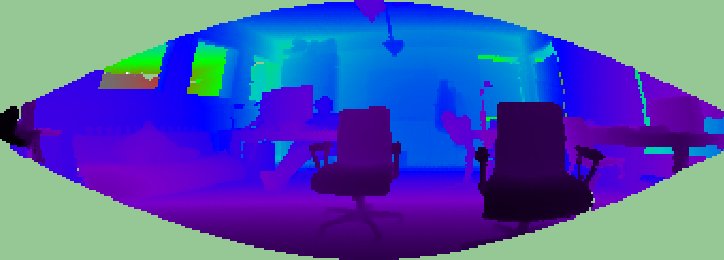 Fig. 37. A color overlay image representing registered distance information [3]
45
SIFT Keypoint Explanation [7]:
Robust against changes in scale or rotation of an image
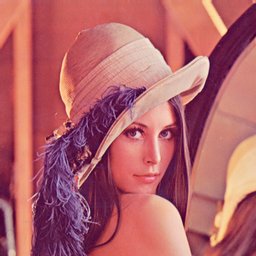 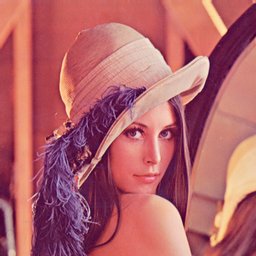 Fig. 38. Robust SIFT matching [15]
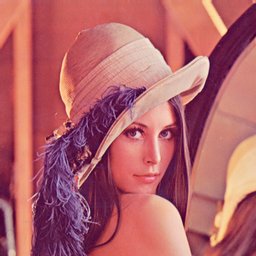 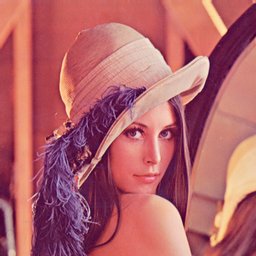 46
SIFT Keypoint Explanation [7]:
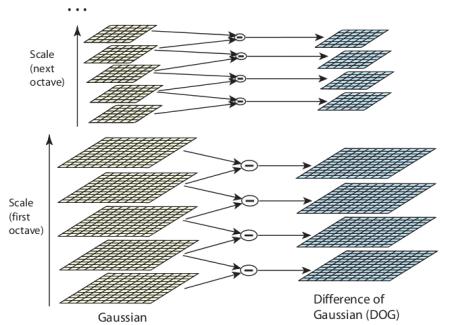 Step 1: Scale Space Extrema Detection

Difference of Gaussian
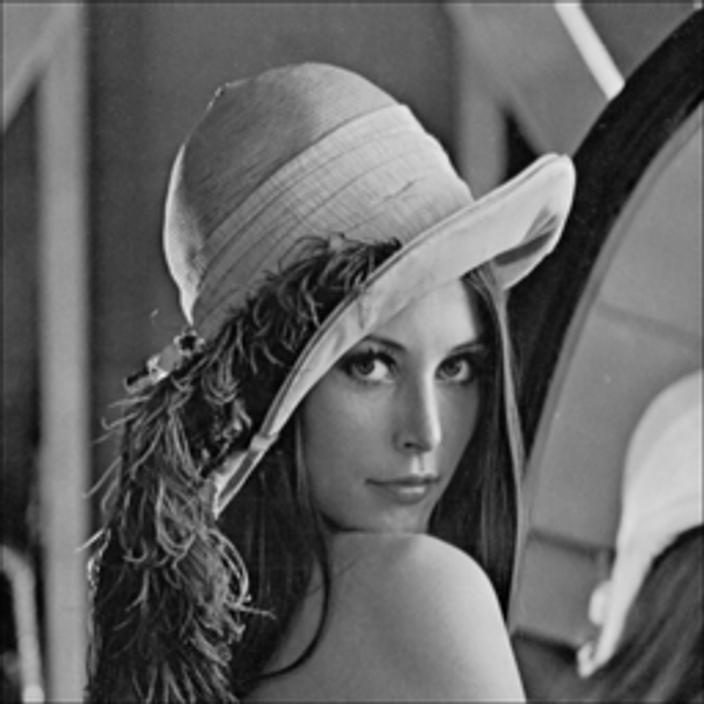 Subtract
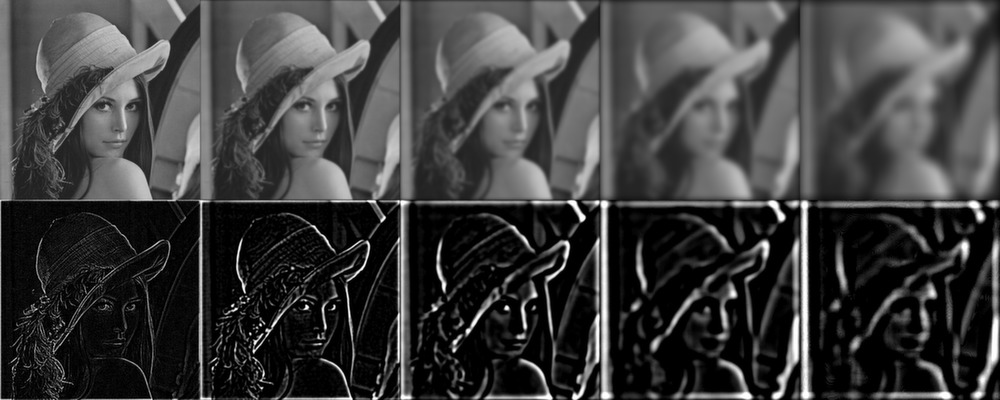 Fig. 39. Difference of Gaussian  for different octaves in Gaussian pyramid [16]
Result =
47
SIFT Keypoint Explanation [7]:
Step 1: Scale space extrema detection
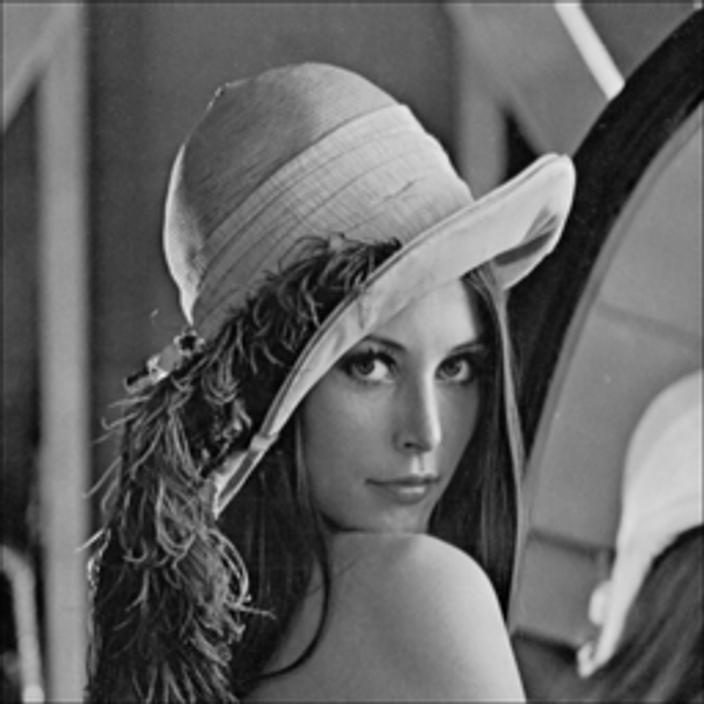 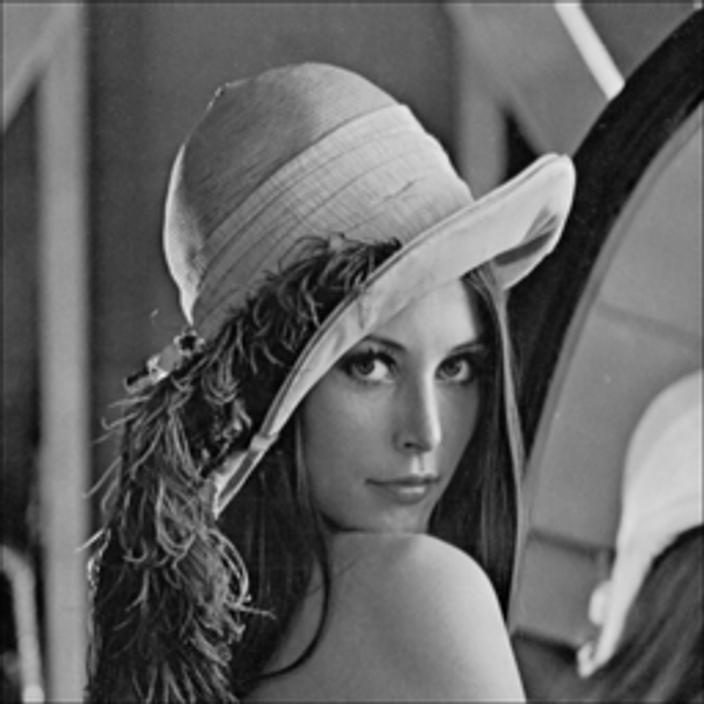 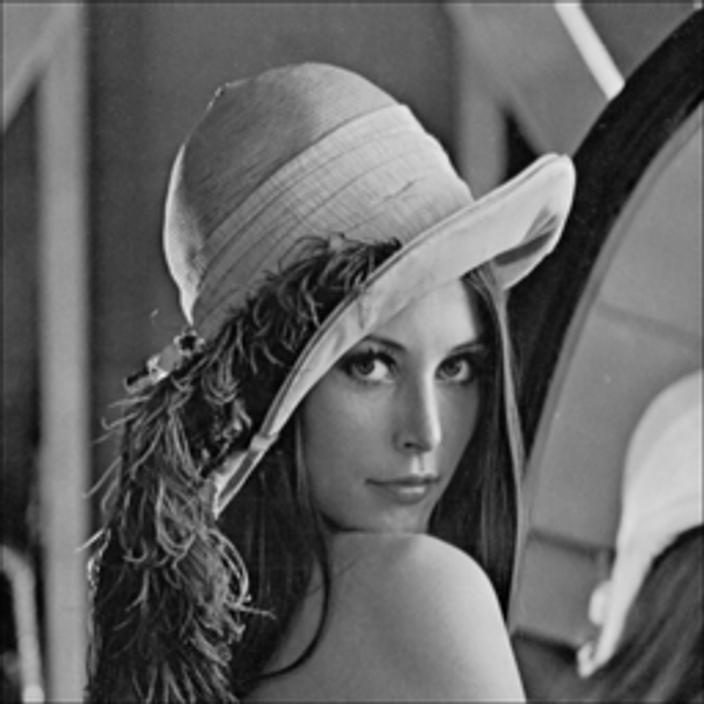 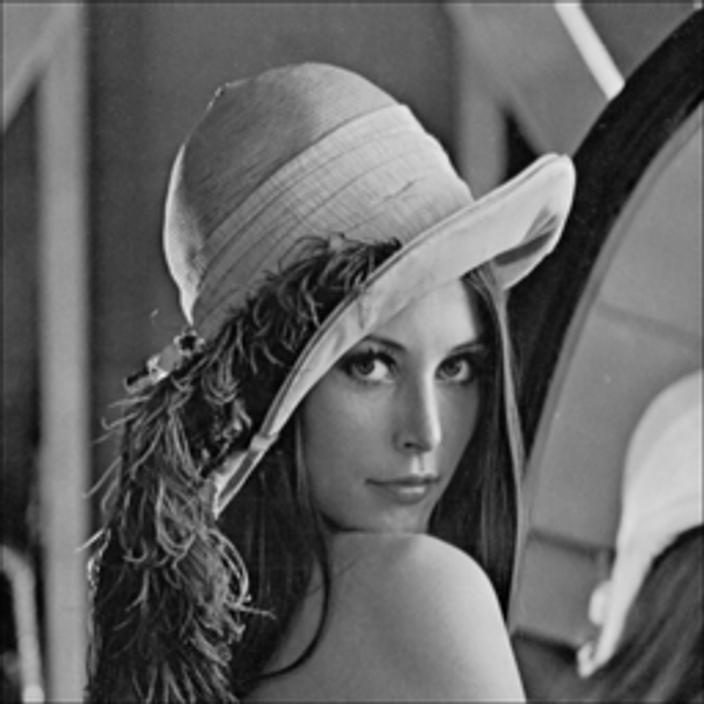 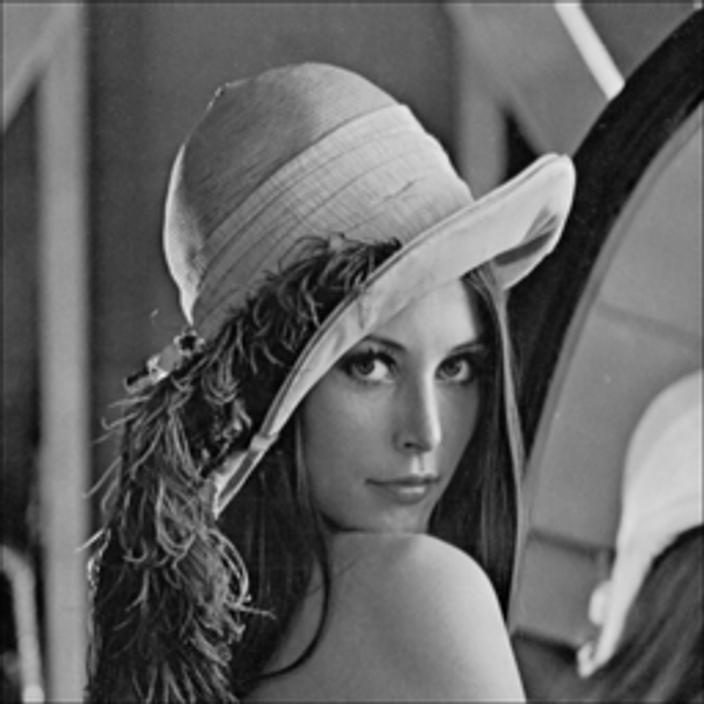 Subtract
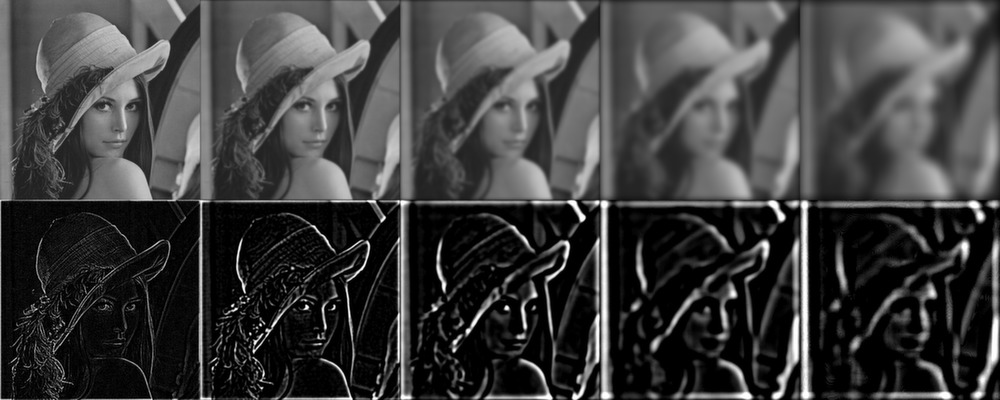 Fig. 40. Difference of Gaussian explanation  [17]
48
SIFT Keypoint Explanation [7]:
Step 2: Keypoint localization

Eliminate low contrast keypoints

Eliminate keypoints on edge of image

What remains are strong keypoints
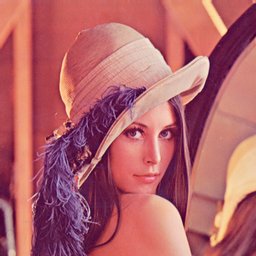 Fig. 41. Eliminate weak keypoints [15]
49
SIFT Keypoint Explanation [7]:
Step 3: Orientation assignment
Gradient magnitude and direction is calculated
Create keypoint with same location and scale, but different direction
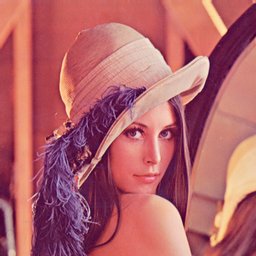 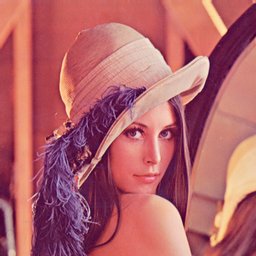 Fig. 42. Rotation invariant keypoint orientation assignment  [15]
50
SIFT Keypoint Explanation [7]:
Step 4: Keypoint descriptor
Generate unique histogram with 128 bins for each keypoint  

Step 5: Keypoint matching
Search target image keypoints for similar descriptors
Fig. 43. Keypoint descriptor matching
51
Work Accomplished: Image Keypoints
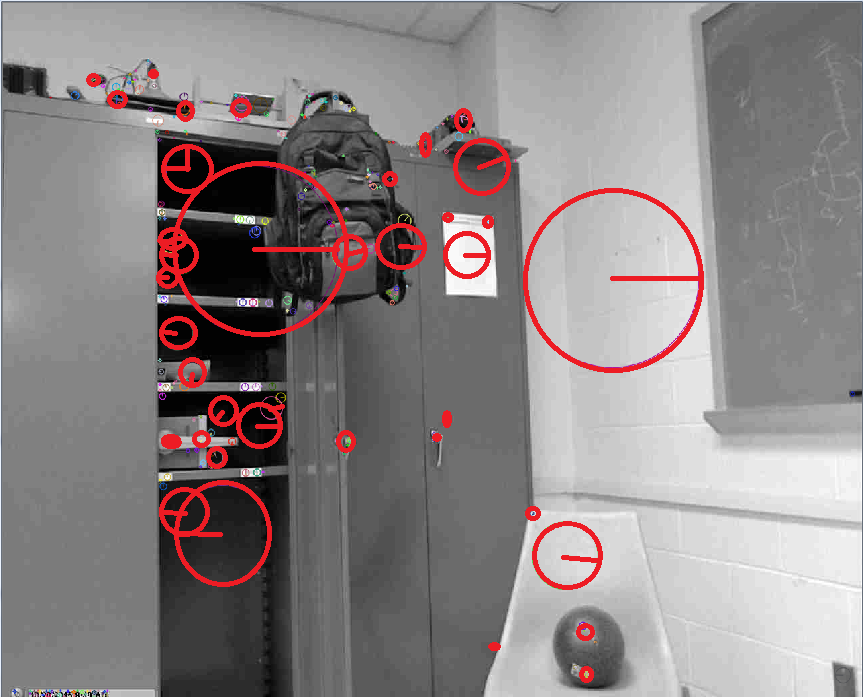 Fig. 44. SIFT keypoint detection C++ implementation
52
Work Accomplished: Point Cloud Keypoints
Point Cloud Library (PCL)

Open source point cloud processing


Linux compatible


SIFT algorithm
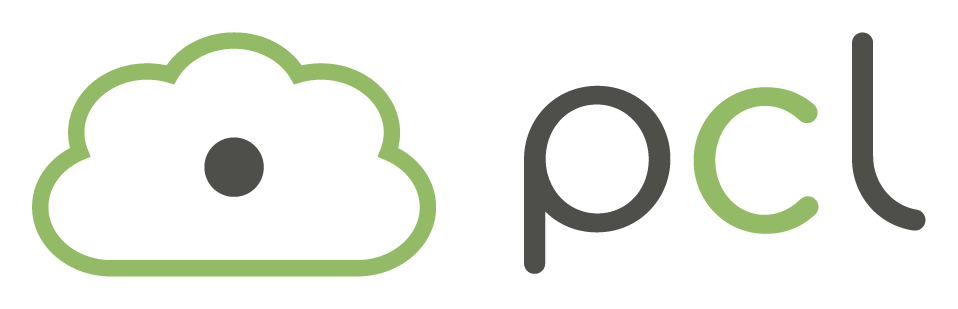 Fig. 45. Point Cloud Library (PCL) logo [18]
53
Work Accomplished: Point Cloud Keypoints
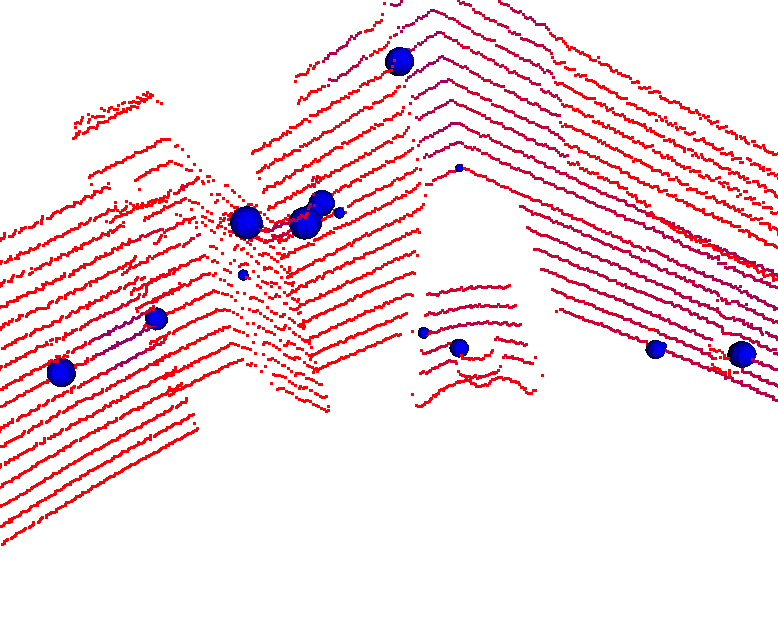 Chalkboard
Backpack
Shadow
Closet
Ball
Chair
Fig. 46. SIFT keypoint detection in point clouds for object detection
54
Presentation Outline
Problem Background
Functional Requirements
Project Overview
Division of Labor
Juan Vazquez
Dan Kubik
David Bumpus
Conclusion
55
Conclusion
Juan
Lidar Ethernet detection, image capture
Dan
Data storage and organization, depth overlay for image
David
Nearest object algorithm development
56
Conclusion
Difficulty acquiring data packets
Incoming data: speed of incoming data vs. read time

Lack of precision in Barnes interpolation
57
Conclusion
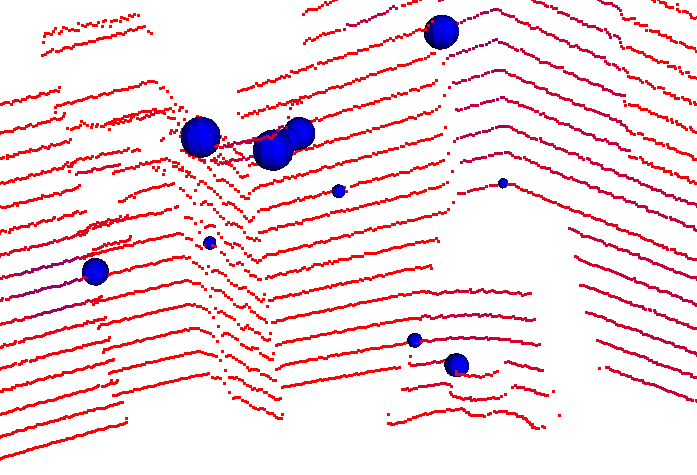 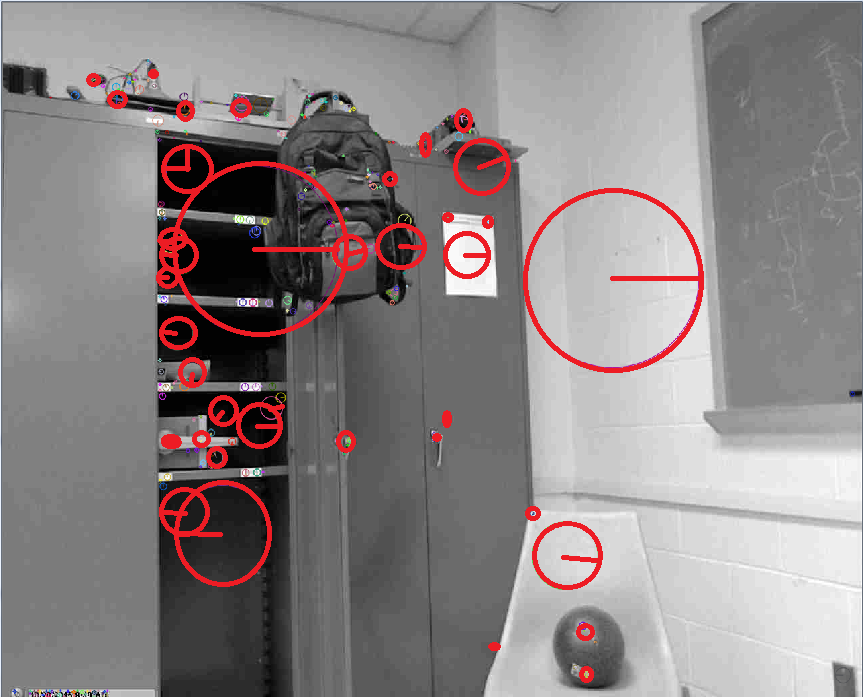 Fig. 47.  Registration concept to improve precision of Barnes interpolation
58
Conclusion
Achievements:
Interfaced camera and laser scanner with Odroid XU4
Detected nearest objects with 95% accuracy 
Generated depth overlay
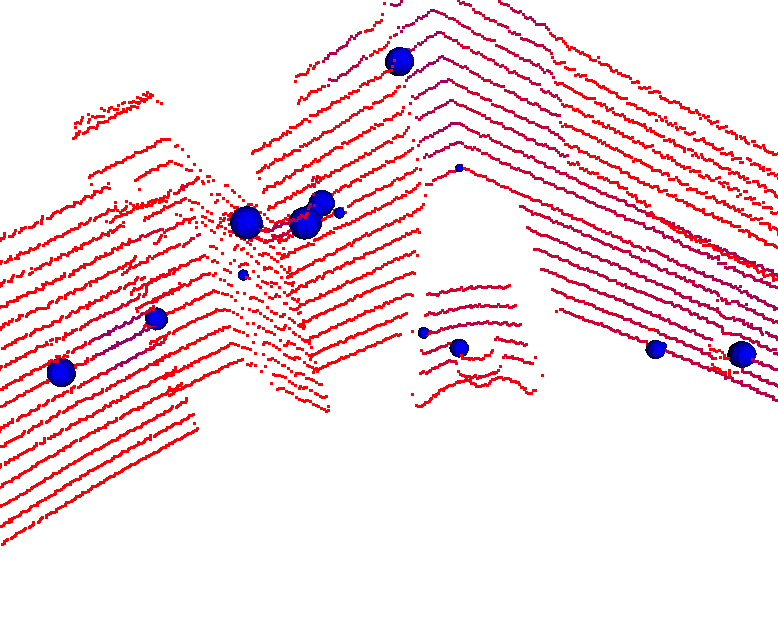 Fig. 48. Object detection
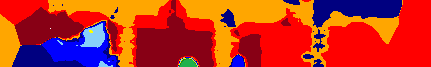 Fig. 49. Depth overlay
59
3D Environmental Mapping and Imaging for AUVSI RoboBoat
David Bumpus, Dan Kubik, & Juan Vazquez
Advisor: Dr. José Sánchez
Customer: Mr. Nick Schmidt
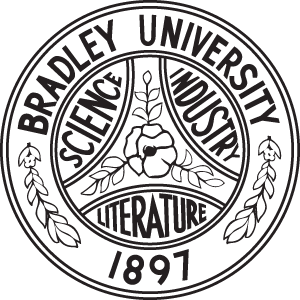 Department of Electrical & Computer Engineering
April 26, 2016
Additional Slides
61
Testing of VLP-16 Puck™
Install Veloview Software
Test acquisition of data to Veloview and verify distances
Familiarize self with Veloview data manipulation
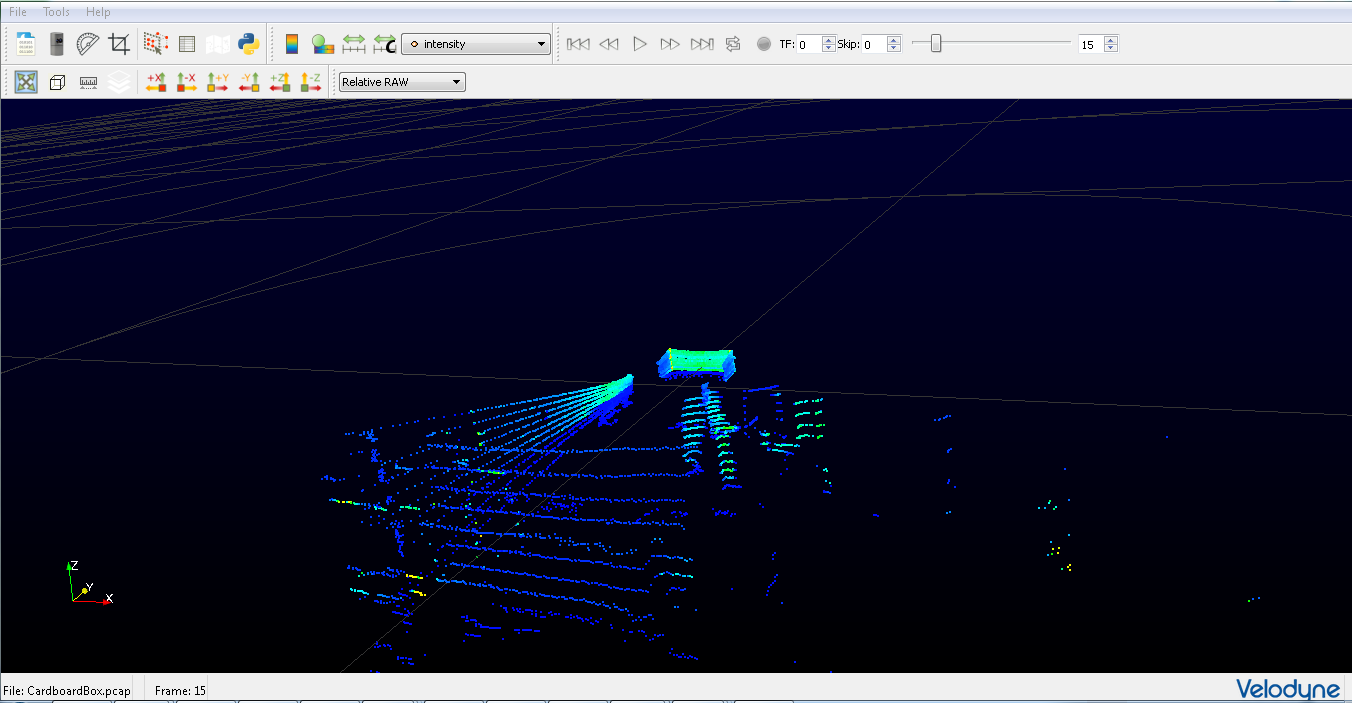 Fig. 50. Data acquisition to Veloview using VLP-16 Puck
62
Testing of Logitech C500 Webcam
Install Logitech software
Capture images and Video
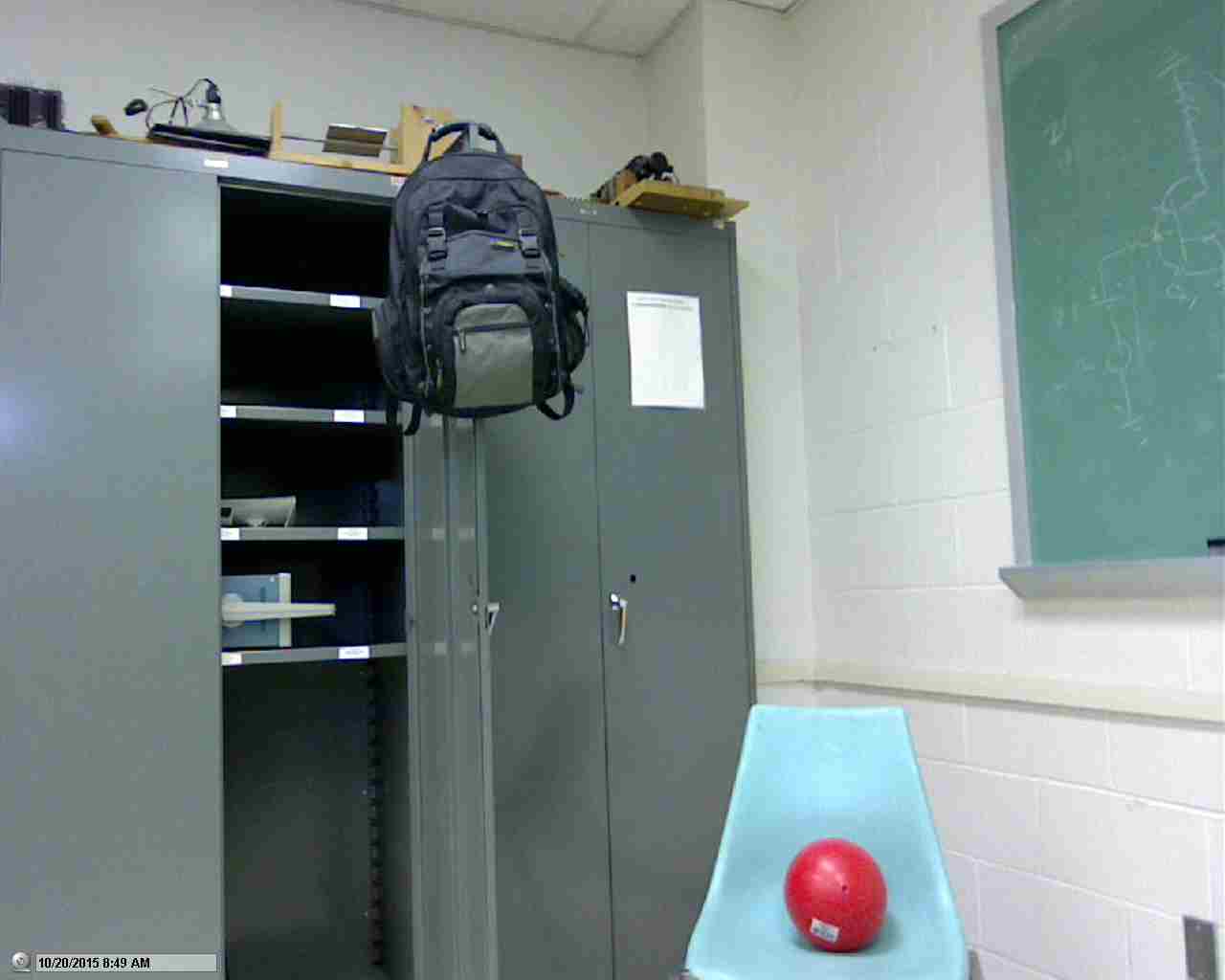 Fig. 51. Color image from Logitech C500
63
Registration Flowchart
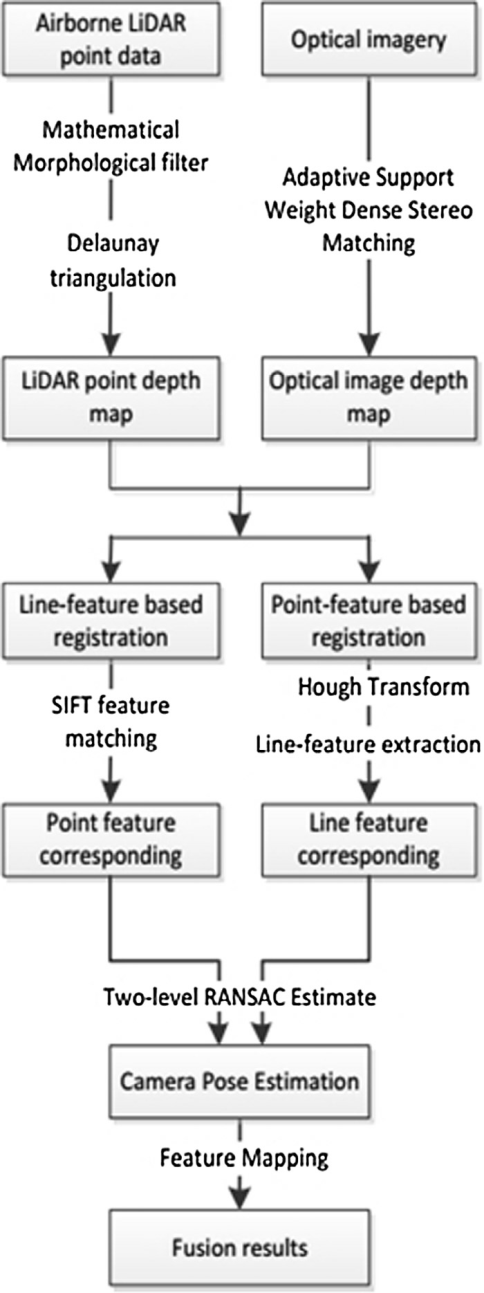 Filter point cloud
Interpolate point cloud
Create depth maps
Feature detection
Outlier elimination
Feature matching
Fig. 52. Registration method flowchart [19]
64
EMMC vs. microSD Card
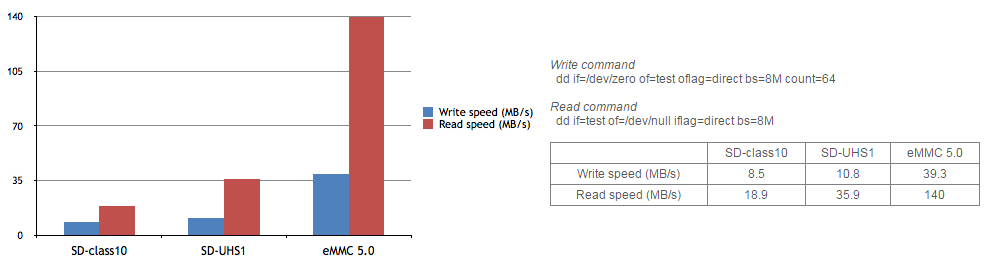 Fig. 53. Write/Read Speed Comparison [20]
65
UDP Detection
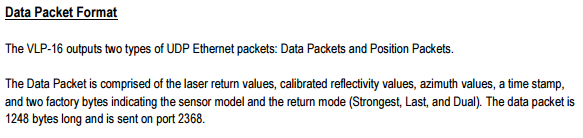 Fig. 54. VLP-16 UDP Detection [21]
Current Packet Sniffer Detection
TCP (Transmission Control Protocol)
UDP (User Datagram Protocol)
ICMP (Internet Control Message Protocol)
IGMP (Internet Group Management Protocol)
Others (Detects all Ethernet Frames)
66
Ubuntu Desktop vs. Server
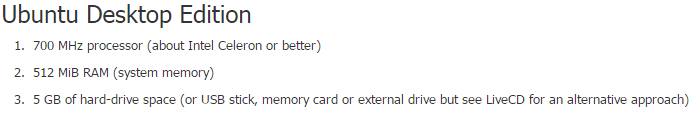 Fig. 55. Ubuntu Desktop Requirements [22]
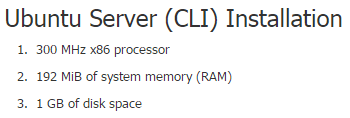 Fig. 56. Ubuntu Server Requirements [23]
67
Creating a Bootable MicroSD Card
MiniTool Partition Wizard
Partition creation and wiping
7zip 
Extraction of IMG.XZ file
Win32 Disk Imager
Writing the unpacked IMG file to Micro SD card
Process can also used for flashing eMMC
68
OpenCV System Requirements [24]
Operating System: Windows, Linux or Mac
Memory (RAM): 256 MB
Hard Disk Space: 50 MB
Processor: 900 MHz
69
JPG, PNG, & PPM Comparisons [25] [26]
JPG (Joint Photographic Experts Group)
Supports 24-bit color RGB
Compress image data by reducing sections of images to blocks or pixels
Compression is permanent
PNG (Portable Network Graphics)
Supports transparency, 8-bit color, and 24-bit color RGB
Largest of three compared formats
PPM (Portable Pixmap Utilities)
Lowest common denominator color image file format
Includes basic color
Easy to format to process
70
Webcam Image Properties
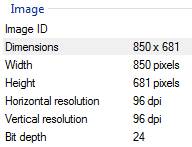 71
Read/Write Future Development
Data acquisition currently executing from EMMC
Directly affects read/write cycles 
Performance will gradually deteriorate
Possible Solution
Utilize embedded device (Odroid-XU4) RAM
Shared memory
Use pipelines or signals to perform writing and storage
72
Data Diagram: Velodyne User’s Manual
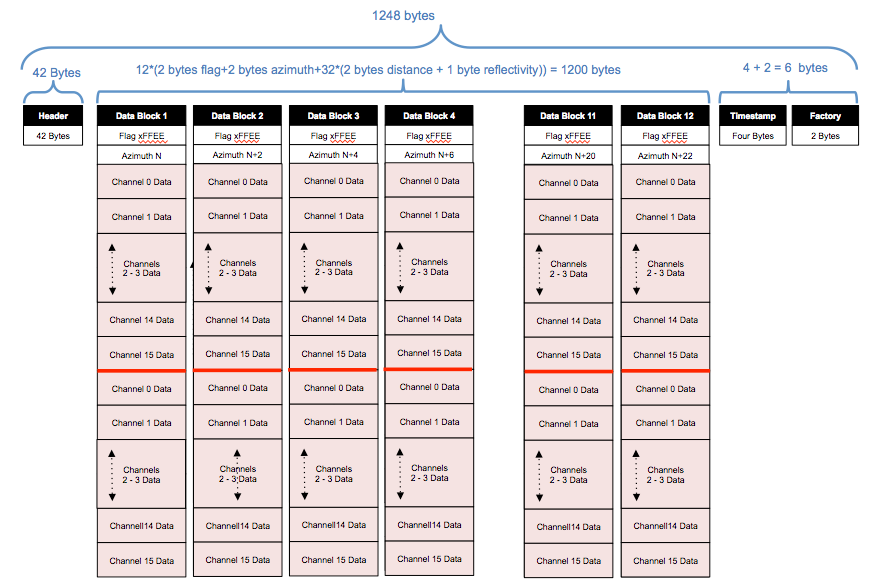 73
Storage Classes
MasterBlock (“Interface”) – Flexible size
Ensures full 180° view and selected range are received
Keeps track if 360° worth of data has been checked yet
Contains multiple HalfDataPackets (as many as needed from one 360° sweep) taken from DataPackets
DataPacket: contains 12 DataBlocks and a time stamp
DataBlock: contains 2 HalfDataBlocks
HalfDataBlock: contains 16 DataPoints and an azimuth
DataPoint: contains one distance, reflectivity, and alt. ang.
74
Decoding lidar data
“ FF | EE | 7D | 70 | 6F | 06 | 02 | F3 | 06 …”



Calculating azimuth or distance:
 Flip and combine bytes: 0x707D
 Convert to decimal: 28797
 Divide by 100: 287.97°
Reflectivity is a direct hexadecimal to decimal conversion
Initial flag
Reflectivity
Azimuth
Distance
75
Reflectivity
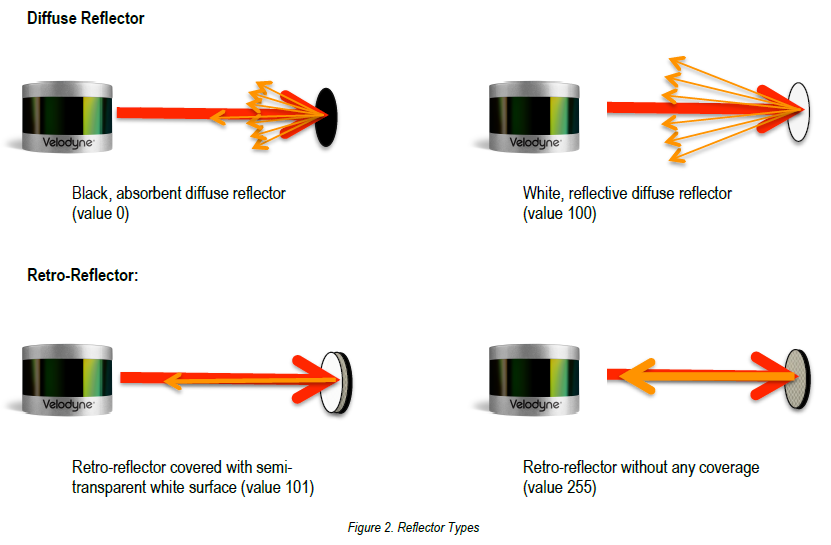 Fig. 57. Reflectivity value meanings [21]
76
Visually comparing picture to interpolation
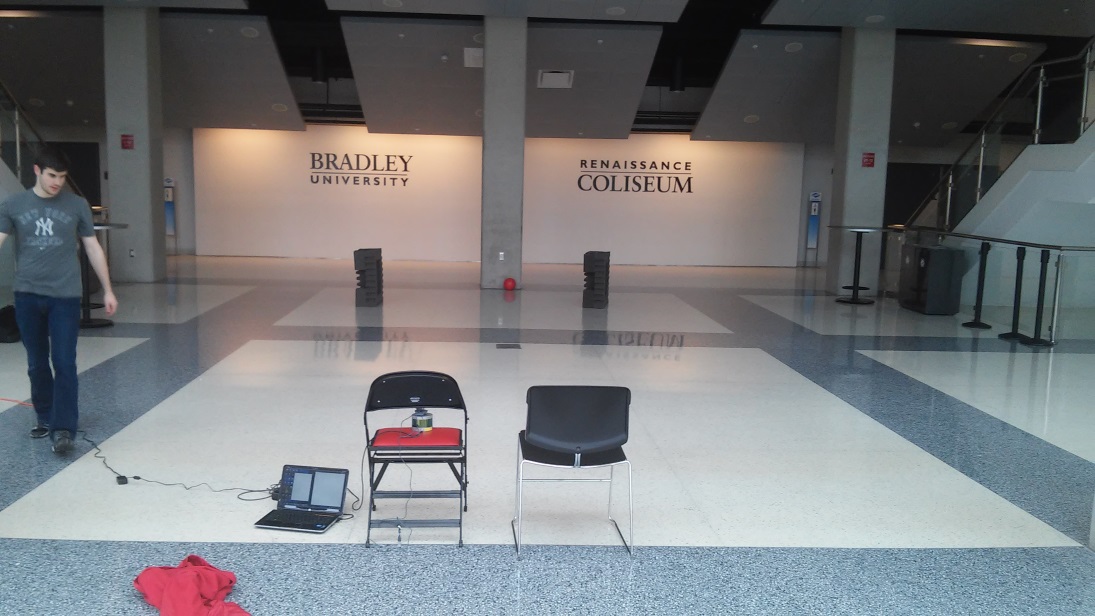 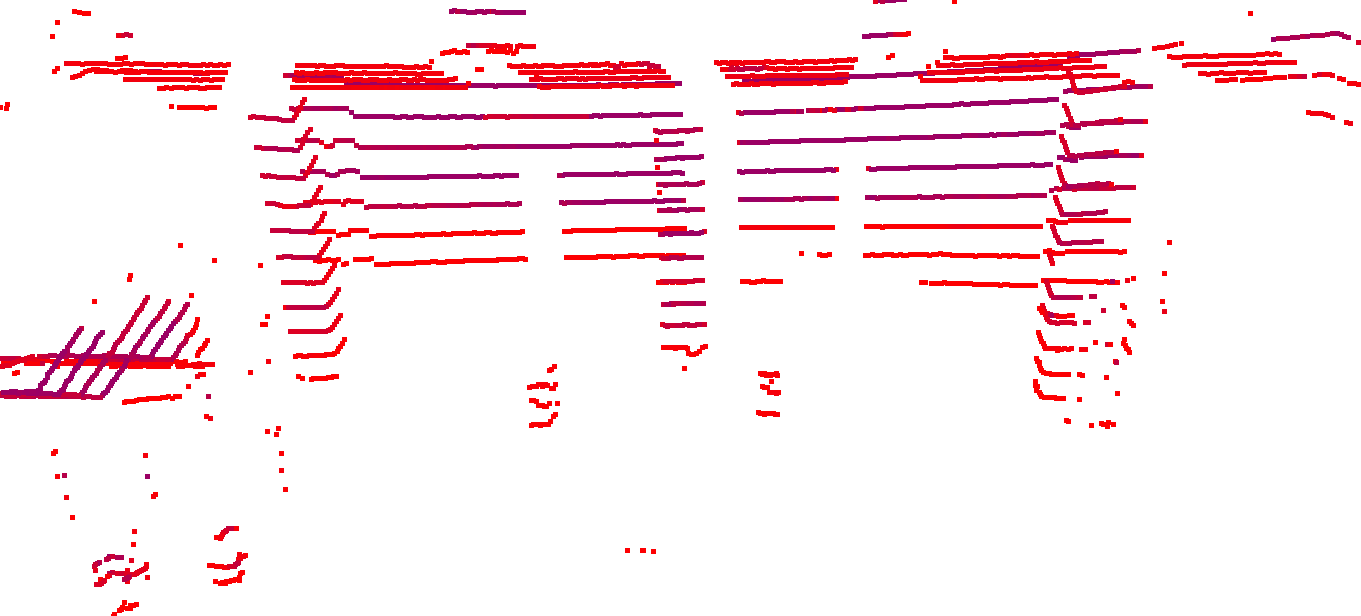 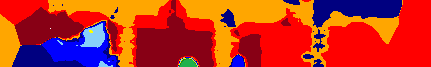 77
Barnes Interpolation
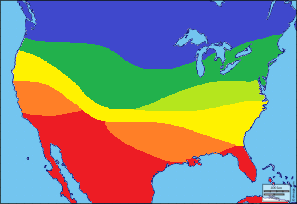 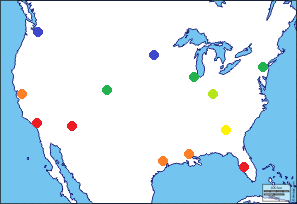 30s
40s
50s
60s
70s
80s
78
SIFT Keypoint Explanation:
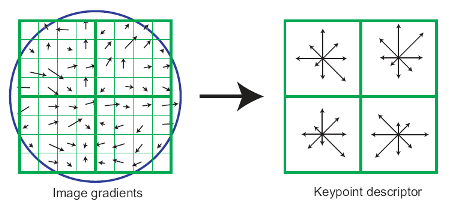 Fig. 58. Computation of SIFT Keypoints [27]
First, compute gradient magnitude and orientation at each sample point around a keypoint

Use Gaussian window to provide weight to gradients

SIFT keypoint descriptors are basically a histogram of gradient orientations
79
SIFT Keypoint Explanation
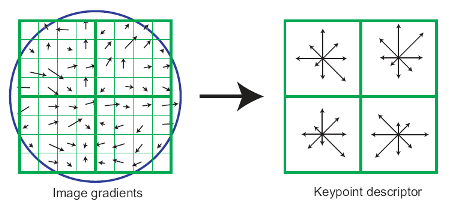 Fig. 59. Computation of SIFT Keypoints [27]
SIFT descriptors have 128 dimensions at each keypoint resulting in a 128 element vector

Each keypoint descriptor is unique and can be matched to similar descriptors collected from the  target image for registration
80
Constraints (1 of 2)
Operating voltage less than 12 V
Weight less than 3.6 kg
Current draw less than 4 A
Power consumption less than 50 W
81
Constraints (2 of 2)
Must fit within a 10 inch cube
Scanning time of less than 5 sec
Measures a horizontal distance of 9.1 m or greater
Measures a vertical distance of 3 m or greater
Operates for at least 40 minutes
82
Non-functional Requirements
System should be:
Weatherproof
Easy to configure
Mechanically stable
Lightweight
Quick, both computationally and in terms of acquisition
83
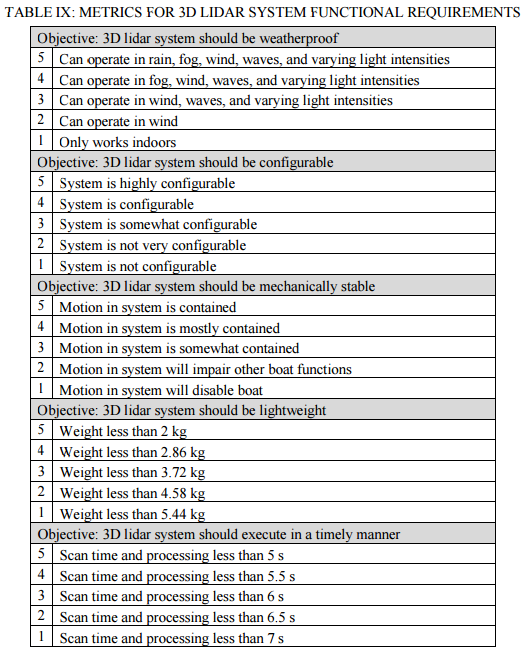 Metrics
84
Resources
[1] https://cdn-business.discourse.org/uploads/openrov/original/2X/3/33461a8e6b312ad84c17f7d0050241c34ef0cd70.jpg
[2]http://delphi.com/images/default-source/feature-stories/delphi-lidar-how-it-works.jpg?sfvrsn=2
[3] http://pointclouds.org/documentation/tutorials/_images/range_image1.jpg
[4] http://images.maskworld.com/is/image/maskworld/bigview/captain-professional-beards-made-of-real-hair--103724-kapitaen-captain-beard-bart.jpg
[5] http://www.laybourn.org/index.php/sample-page/
[6] http://www.techwaredist.com/wordpress/index.php/740/
[7] http://www.hardkernel.com/main/products/prdt_info.php
[8] https://upload.wikimedia.org/wikipedia/commons/thumb/3/32/OpenCV_Logo_with_text_svg_version.svg/390px-OpenCV_Logo_with_text_svg_version.svg.png 
[9] http://www.engadget.com/products/logitech/webcam/c500/
[10] http://velodynelidar.com/vlp-16.html
[11] https://upload.wikimedia.org/wikipedia/commons/f/f7/Azimuth-Altitude_schematic.svg
[12] http://kidfun.com.au/images/8671140212.JPG
[13] Stanley L. Barnes, “A Technique for Maximizing Details in Numerical Weather Map Analysis,” Journal of Applied Meteorology, vol. 3, pp. 396–409, 1964.
85
Resources
[14]https://www.google.com/url?sa=i&rct=j&q=&esrc=s&source=images&cd=&ved=0ahUKEwjOpPiYjavMAhVDVj4KHZroAcwQjBwIBA&url=http%3A%2F%2Fwww.learningaboutelectronics.com%2Fimages%2FSpherical-to-cartesian-rectangular-coordinate-system.png&bvm=bv.120551593,d.d2s&psig=AFQjCNGsMBHcwGyMXJ8RNEeLFh0ZBIztLw&ust=1461718847423110
[15] http://www.mathworks.com/matlabcentral/answers/uploaded_files/16605/lena.jpg
[16] http://eric-yuan.me/wp-content/uploads/2013/10/sift1.jpg
[17] http://www.cs.princeton.edu/~andyz/ip/proj3/img/stack5.jpg
[18] http://pointclouds.org/assets/images/contents/logos/pcl/pointcloudlibrary_vert_large_pos.png
[19] Lv, Fang, and Kan Ren. "Automatic Registration of Airborne LiDAR Point Cloud Data and Optical Imagery Depth Map Based on Line and Points Features." Infrared Physics & Technology 71 (2015): 457-63. Web.
[20] http://www.hardkernel.com/main/products/prdt_info.php
[21] http://velodynelidar.com/docs/manuals/VLP-16%20User%20Manual%20and%20Programming%20Guide%2063-9243%20Rev%20A.pdf
[22] https://help.ubuntu.com/community/Installation/SystemRequirements
[23] http://getintopc.com/softwares/development/opencv-free-download/
[24] http://getintopc.com/softwares/development/opencv-free-download/
[25] http://netpbm.sourceforge.net/doc/ppm.html
[26] http://www.howtogeek.com/howto/30941/whats-the-difference-between-jpg-png-and-gif/
86
Resources
[27] https://littlecheesecake.files.wordpress.com/2013/05/sift2.png
87